SPRE AUTOSTRADA
Version 1 du 03.10.2016
L’autoroute Cluj - Campia Turzii est probablement la meilleure de Roumanie. Son revêtement est doux et très agréable, comparable en tout à ce qui se fait de meilleur dans les autres pays que je connais. ( rien à voir avec le revêtement lamentable et exécrable existant entre Saliste et Cunta ).
Ses seuls inconvénients sont l’absence d’entrée / sortie entre Cluj Gilau et Turda, et l’absence actuelle d’aire de stationnement, de repos, de ravitaillement sur toute sa longueur. C’est dommage.
Outre la haute qualité de sa construction, cette autoroute offre le gros avantage d’une très faible densité de circulation ; la conduite y est donc très reposante ; c’est un réel soulagement après le trafic intense rencontré de Oradea à Cluj ou de Sighisoara à Campia Turzii. On s’attendrait évidemment à rencontrer un trafic également soutenu sur l’autoroute, mais cela n’est absolument pas le cas. Trafic fluide, très peu de circulation. L’absence quasi totale de signalisation explique sans doute en partie ceci. On ne rencontre les panneaux de signalisation que quasiment aux abords immédiats des bretelles d’accès. Sinon, rien ou presque, aucune promotion, aucune information. Cette autoroute est bien dissimulée aux automobilistes et elle semble également être réservée aux seuls initiés, connaisseurs et autres adeptes de API ou de PUM


The highway Cluj Gilau – Campia Turzii is probably the best in Romania. Its coating is soft and very pleasant ; it can be favorably compared with the best in other european countries. ( Nothing to do with the miserable and execrable coating between Saliste and Cunta ). Its only disadvantages are the lack of entry / exit between Cluj-Gilau and Turda and the lack of parking and rest area on its entire lenght. This can be easily improved.
Besides the high quality of the construction, this highway offers the great advantage of a very low traffic density ; so, driving here is very relaxing, a period of real relief and relaxation after the heavy traffic encountered from Oradea to Cluj or from Sighisoara to Campia Turzii. We obviously expect to face up to a dense trafic on the highway, but it is absolutely not the case. Fluid, very little traffic.
The almost total lack of signalization may explain in part this. Pratically, it exists only at access ramps, and, more, it is poorly done. Furthermore, few or no promotion and adapted information. This highway is well hidden and seems to be reserved only for insiders, experts and other followers of API or PUM.
Summary				page

1 	CLUJ Napoca		 	     4
1.a	from	 Vest			     5
1.b	from	 Est			   32

          TARGU MURES		   	   59

          CAMPIA TURZII			   70

          TURDA				   77
4.a	from Turda Est			   78
4.b	from Turda Vest			 105

5              PITESTI				 119
5.a	Pitesti Sud			 121
5.b	Pitesti Est				 141
5.b1	Pitesti Est from Bascov		 142
5.b2	Pitesti Est from Dragasani / Trivale 	 173
5.b3	Pitesti Est from Republicii		 187
1. Cluj Napoca
Coming from 

Vest
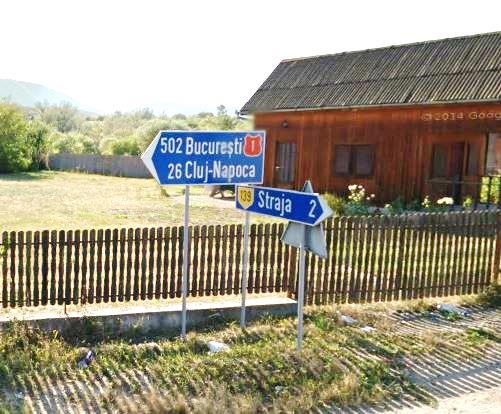 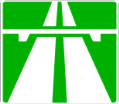 Capusu Mare => Cluj   DN1 x DJ139 ( 1 )
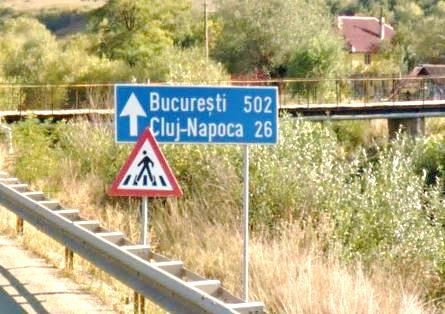 E60  A3  10 km
Capusu Mare => Cluj   DN1 ( 2 )
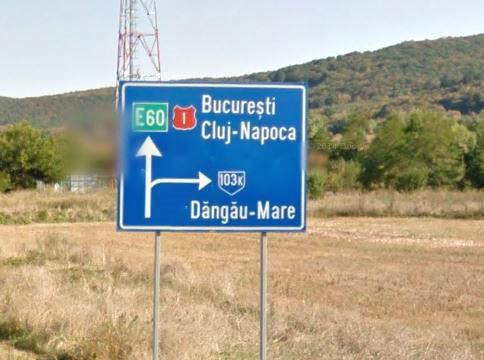 E60  A3
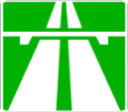 Dangau Mare => Cluj   DN1 x DJ103K ( 1 )
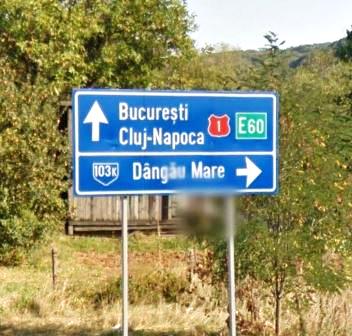 E60  A3
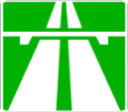 Dangau Mare => Cluj   DN1 x DJ103K ( 2 )
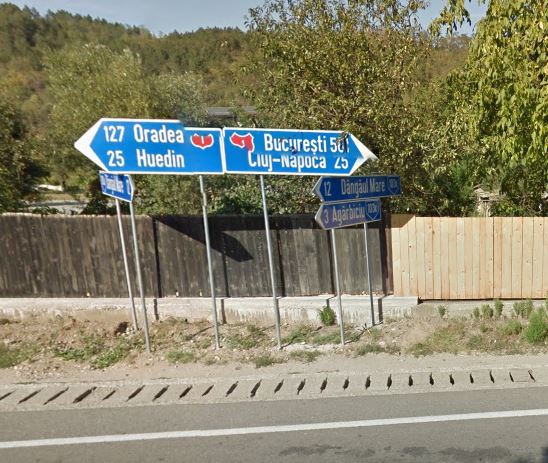 Oradea
Targu Mures
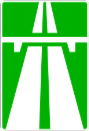 Dangau Mare => Cluj   DN1 x DJ103K ( 3 )
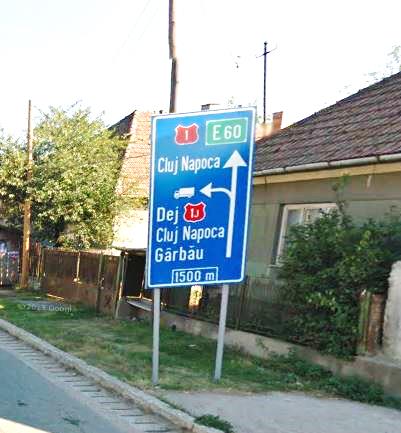 Cluj Napoca



Dej
Cluj Napoca
Gârbau
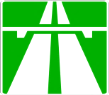 1
Câpusu Mare
 
 => Cluj Napoca

DN1 x DJ1J ( 1 )
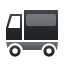 1J
1500 m
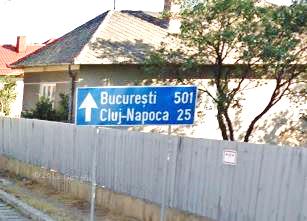 E60  A3
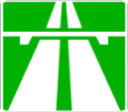 Câpusu Mare
 
 => Cluj Napoca

DN1 x DJ1J ( 2 )
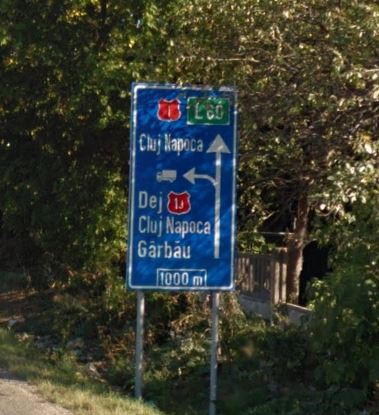 Cluj Napoca



Dej
Cluj Napoca
Gârbau
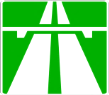 1
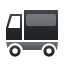 1J
1000 m
Câpusu Mare  => Cluj Napoca   DN1 x DJ1J ( 3 )
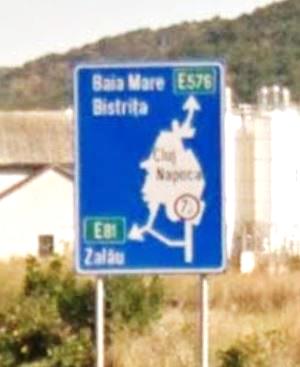 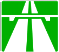 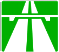 1J
Câpusu Mare  => Cluj Napoca   DN1 x DJ1J ( 4 )
E576
1C
Baia Mare
Bistrita
Cluj Napoca
1G
Zalau
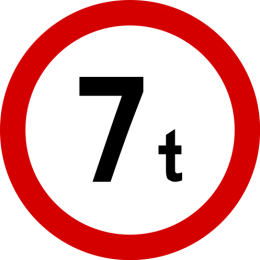 E60
A3
Targu Mures
Brasov
Sibiu  Deva
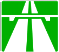 1J
1
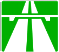 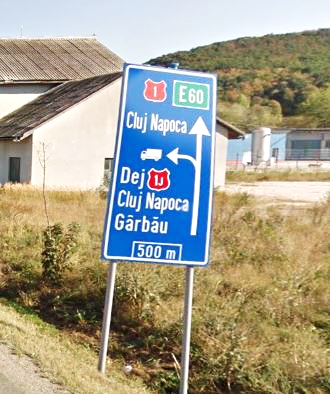 Cluj Napoca



Dej
Cluj Napoca
Gârbau
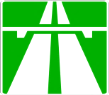 1
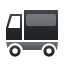 1J
500 m
Câpusu Mare  => Cluj Napoca   DN1 x DJ1J ( 5 )
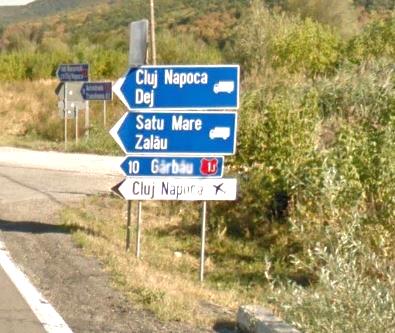 Cluj Napoca
Dej
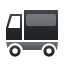 Satu Mare
Zalau
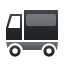 10   Gârbau
1J
ZI Vest
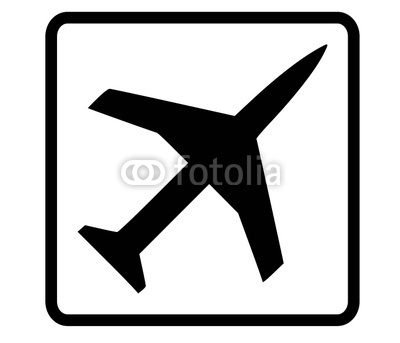 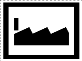 Câpusu Mare  => Cluj Napoca   DN1 x DJ1J ( 6 ! )
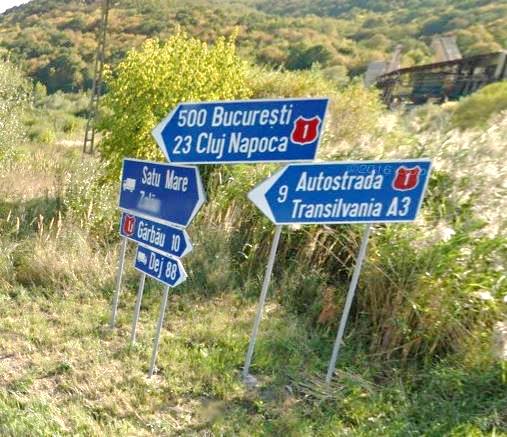 Autostrada
Transilvania
E60  A3
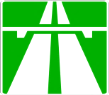 1J
Satu Mare
Zalau
Dej           88
Cluj Napoca
Gârbau    10
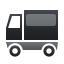 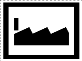 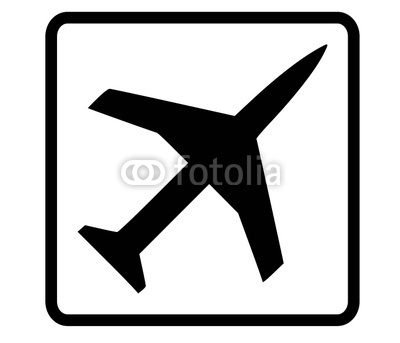 Câpusu Mare  => Cluj Napoca   DN1 x DJ1J ( 7 ! )
First information about A3
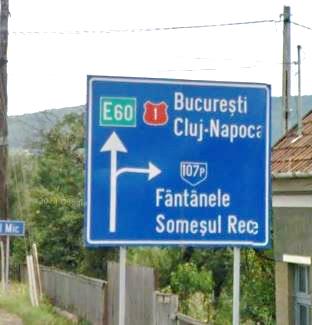 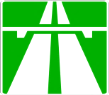 Gilau  => Cluj Napoca   DN1 x DJ107P ( 1 )
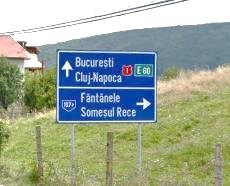 E60  A3
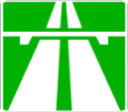 Gilau  => Cluj Napoca   DN1 x DJ107P ( 2 )
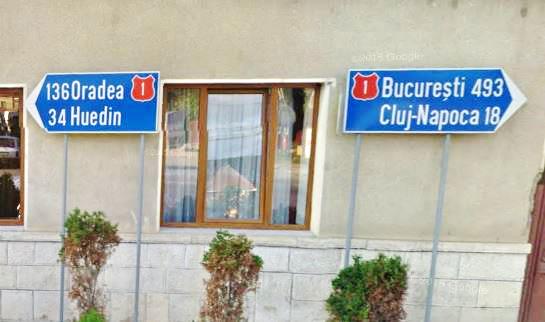 Gilau  => 
Cluj Napoca

   DN1 x DJ107P 
( 3 )
Targu Mures
Oradea
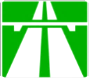 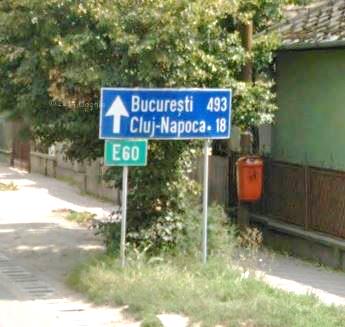 E60  A3
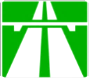 Gilau  =>  Cluj Napoca    DN1( 1 )
Cluj Napoca
1
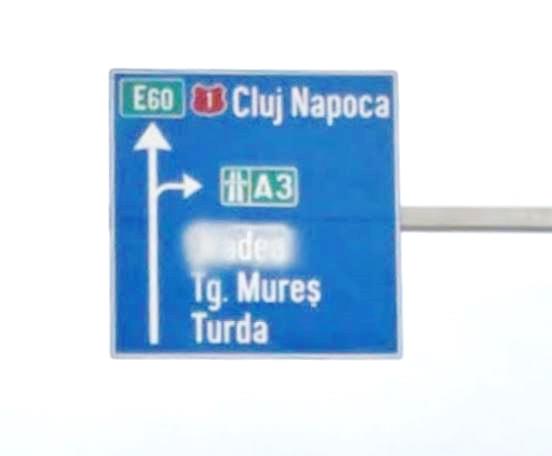 Oradea
Baia Mare
E60
E81
A3
Targu Mures
Bucuresti -  Brasov
Sibiu - Deva
Gilau  =>  Cluj Napoca    DN1 x A3 ( 1 )
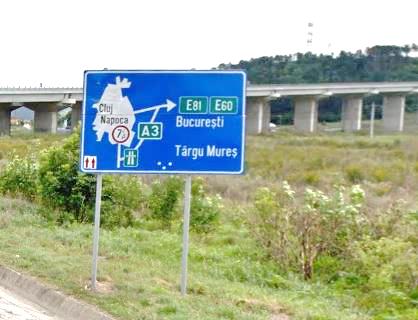 Unde ?
Bucuresti
Brasov
Târgu Mures
Sibiu  - Deva
Gilau  =>  Cluj Napoca    DN1 x A3 ( 2 )
Tiny confidential panel. No reason for this.
 It  is the best highway in Romania.
 The country may be proud of this implementation
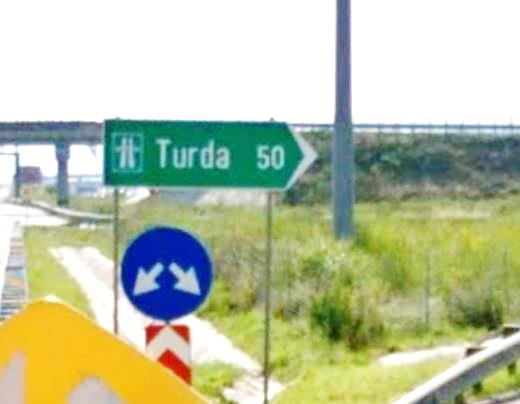 Oradea
Satu Mare
Bucuresti - Brasov
Targu Mures
Sibiu
Deva
Gilau  =>  Cluj Napoca    DN1 x A3 ( 2 )
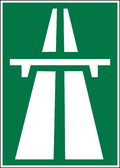 Gilau - Cluj Napoca    A3 ( 1 )
Oradea
Satu Mare
Cluj Napoca Nord
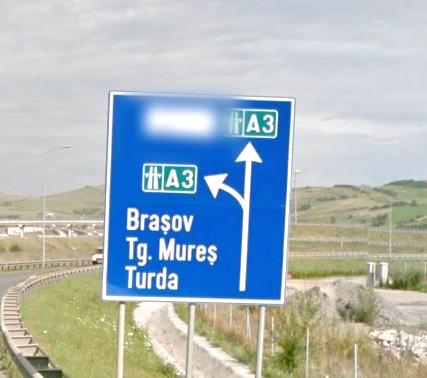 Targu Mures
Bucuresti
Brasov
Sibiu 
Deva
Gilau - Cluj Napoca    A3 ( 2 )
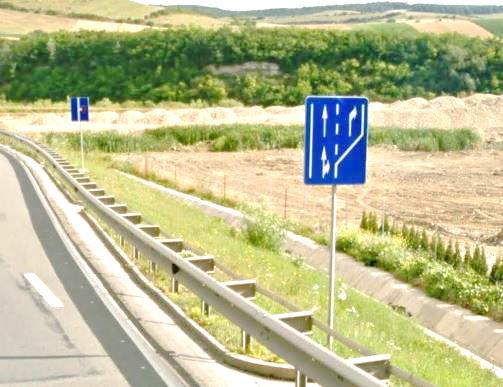 Bucuresti
Brasov
Targu Mures
Sibiu - Deva
Oradea
Satu Mare
Cluj Napoca Nord
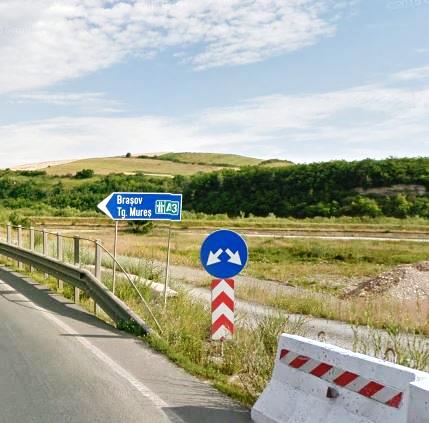 Bucuresti - Brasov
Targu Mures
Sibiu - Deva
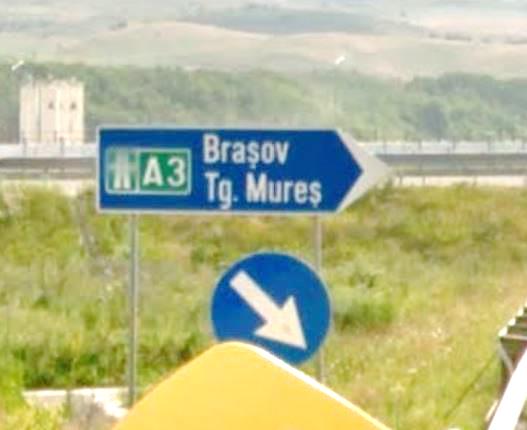 Bucuresti - Brasov
Targu Mures
Sibiu - Deva
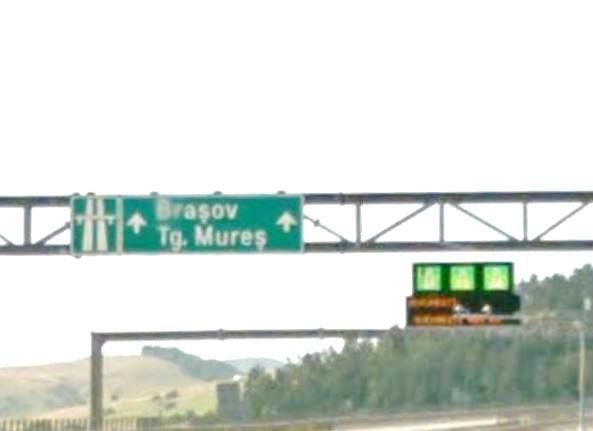 E60
A3
Bucuresti
Brasov
Targu Mures
Sibiu - Deva
Coming from 

b) Est
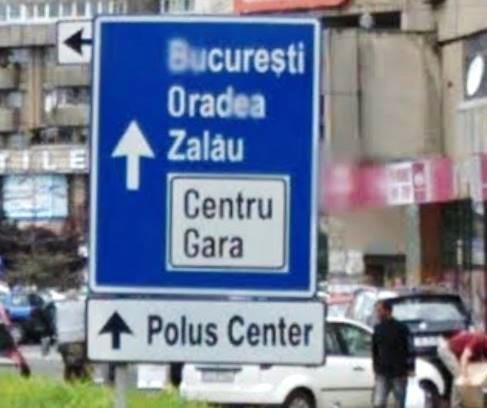 Cluj Napoca

   Strada Aurel Vlaicu
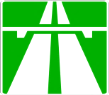 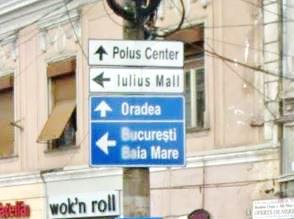 Cluj Napoca

    
Piata Unirii
Bucuresti
Oradea
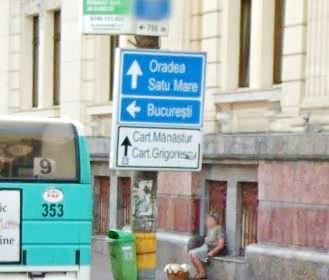 Bucuresti
Oradea
Cluj Napoca

   Strada
Memorandum
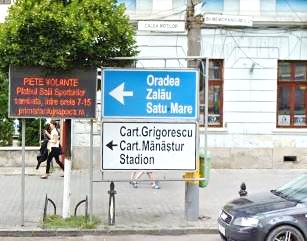 E60  A3
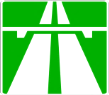 Cluj Napoca

   Calea Motilor ( 1 )
E60  A3
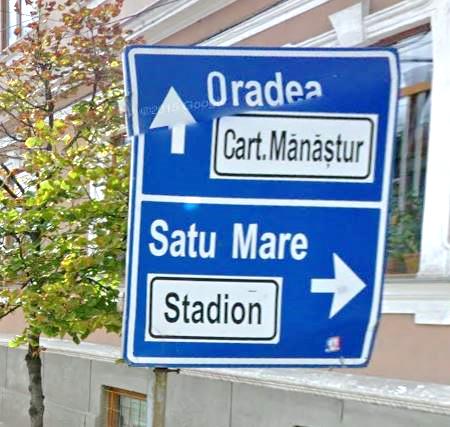 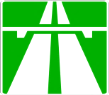 Cluj Napoca

   Calea Motilor ( 2 )
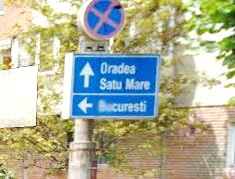 Cluj Napoca

   Calea Mânâstur
( 1 )
Bucuresti
Oradea
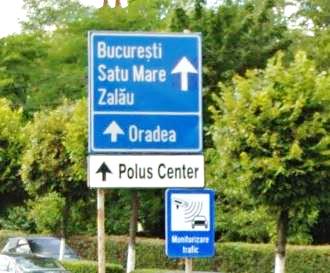 E60  A3
Cluj Napoca   Calea Mânâstur ( 2 )
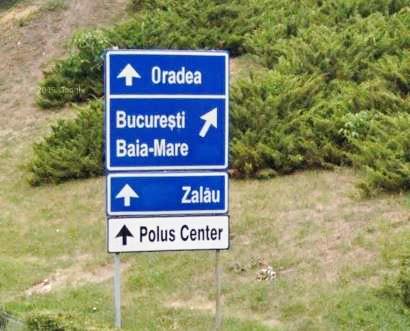 Bucuresti
Oradea
Cluj Napoca   => Gilau  ( 1 )
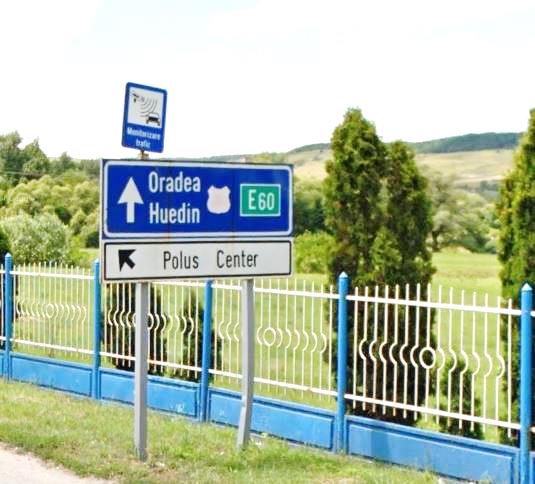 E60  A3
Cluj Napoca   => Gilau  ( 2 )
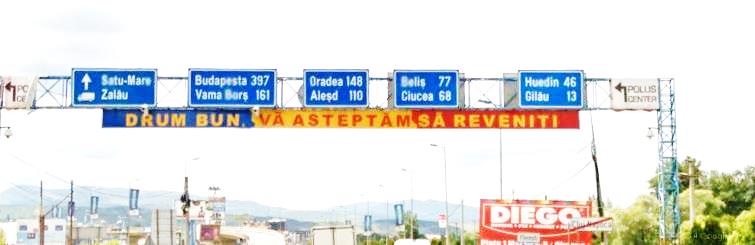 E60
1
1R
1
1J
Polus
Center
Polus
Center
Satu Mare
Zalau
Belis    77
Gilau      13
Huedin   46
Ciucea   68
Alesd    110
Oradea      148
Budapest   397
9 km
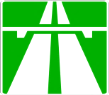 Parcul
Natural Apuseni
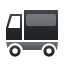 DRUM BUN
VA ASTEPTAM
SA REVENIT
Cluj Napoca   => Gilau  ( 3 )
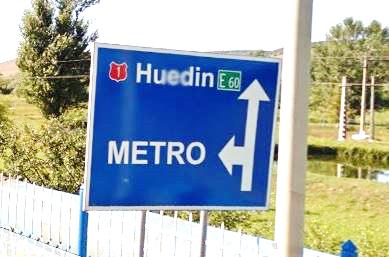 E60   A3
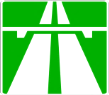 Oradea
Cluj Napoca   => Gilau  ( 4 )
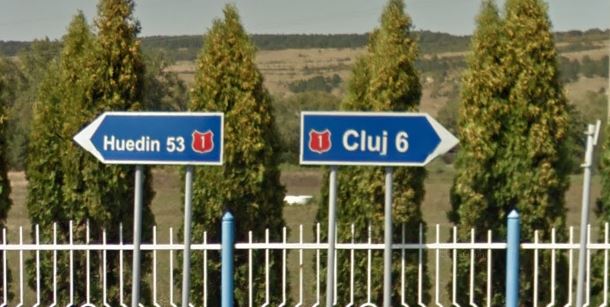 E60   A3   8 km
Oradea   145
Huedin   53
1
Cluj Napoca   => Gilau  ( 5 )
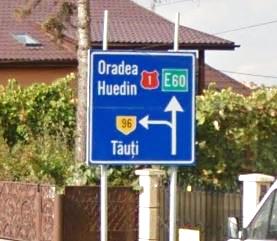 E60  A3
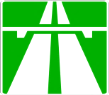 Cluj Napoca   => Gilau  : Tauti 96 ( 1 )
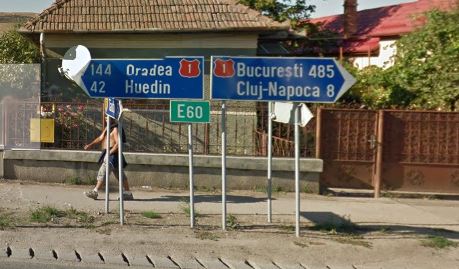 Bucuresti
Oradea
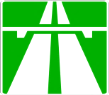 Cluj Napoca   => Gilau  : Tauti 96 ( 2 )
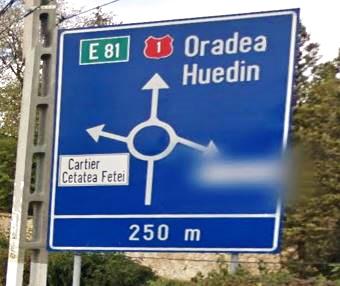 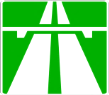 Cluj Napoca   => Gilau  : Floresti ( 1 )
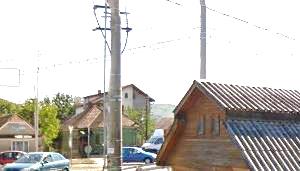 Cetatea
Fetei
1
1
Oradea
Huedin
Cluj Napoca
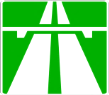 Cluj Napoca   => Gilau  : Floresti ( 2 )
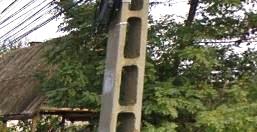 100 m
1
1
Oradea
Huedin
Cluj
Napoca
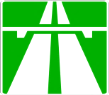 Cluj Napoca   => Gilau  : Floresti ( 3 )
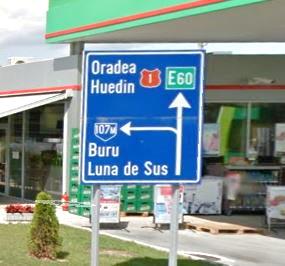 E60  A3
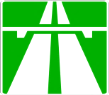 Cluj Napoca  
 => Gilau  :
 
DN1 x DJ107M 
( 1 )
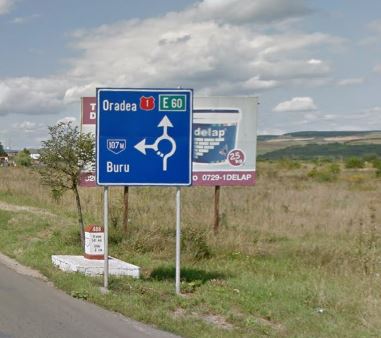 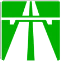 Cluj Napoca  => Gilau  :   DN1 x DJ107M ( 2 )
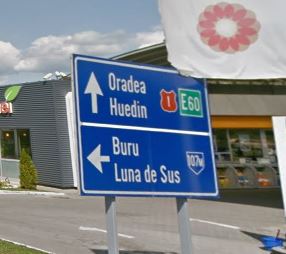 E60  A3
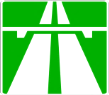 Cluj Napoca  
 => Gilau  :
 
DN1 x DJ107M 
( 3 )
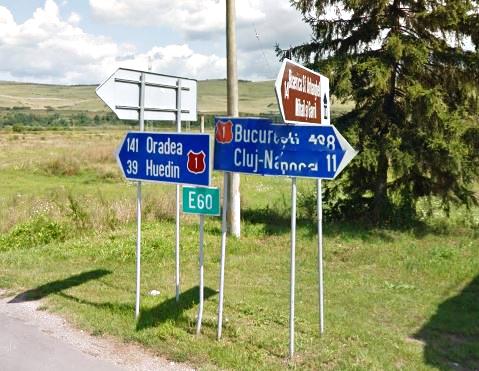 Bucuresti
Oradea
Cluj Napoca  => Gilau  :   DN1 x DJ107M ( 4 )
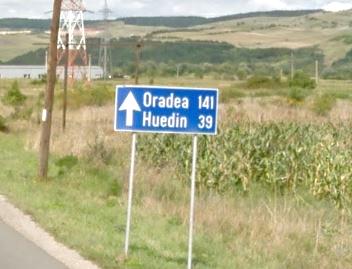 E60  A3
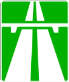 Cluj Napoca   => Gilau  ( 6 )
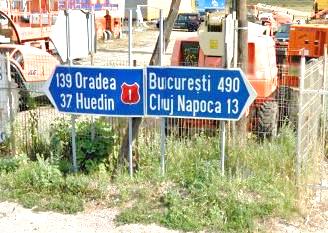 Cluj Napoca   => Gilau  ( 7 )

DN1 x 98
Bucuresti
Oradea
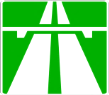 So, not a single panel or indication about the existence of this highway from Cluj to its access

However, it is a very good one, probably the best quality in Romania
Oradea
Huedin
1
Oradea
Baia Mare
E60
E81
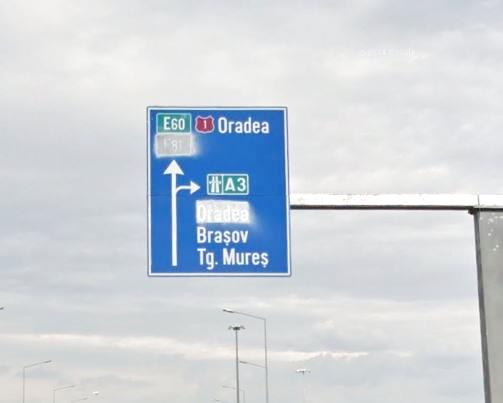 A3
Targu Mures
Bucuresti -  Brasov
Sibiu - Deva
Gilau  =>  Cluj Napoca    DN1 x A3 ( 1 )
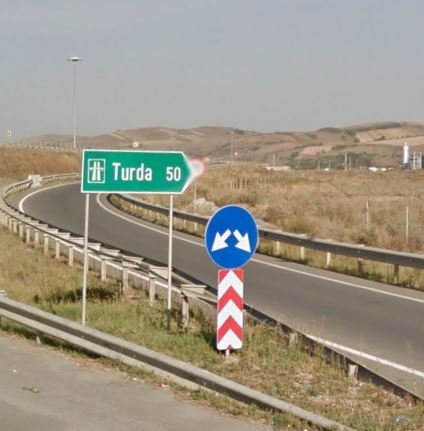 Oradea
Satu Mare
Bucuresti - Brasov
Targu Mures
Sibiu
Deva
Tiny confidential panel here too. Once again, no reason for this.
 It  is the best highway in Romania.
 Don’t be afraid to utilise it
and to promote it.
Gilau  =>  Cluj Napoca    DN1 x A3 ( 2 )
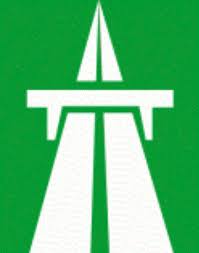 Gilau - Cluj Napoca    A3 ( 1 )
2. FromTargu Mures

Here too,
no promotion, no information
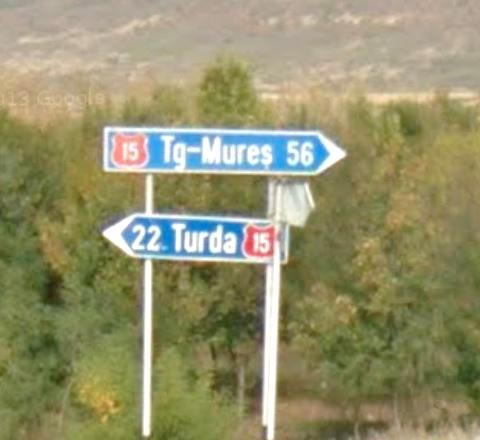 Targu Mures
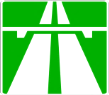 Cluj Napoca
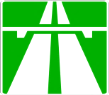 Tg Mures 56
15
22   Turda
15
Targu Mures  => Câmpia Turzii  :   DN15 x DJ107F
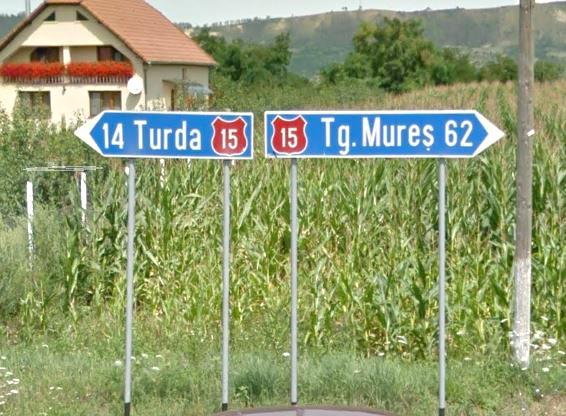 Targu Mures  => Câmpia Turzii  :   DN15 x DJ150A
E60  A3
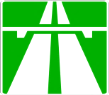 Turda
Câmpia Turzi
15
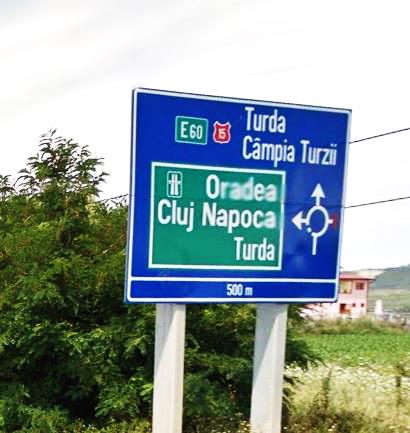 Cluj Napoca
Oradea
Sibiu - Arad
E60
A3
Targu Mures
500 m
Targu Mures  => Câmpia Turzii  :   first information 500 m1 before access
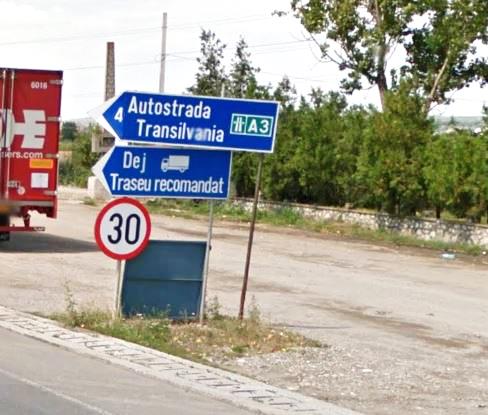 Autostrada
Transilvania
E60  A3
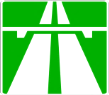 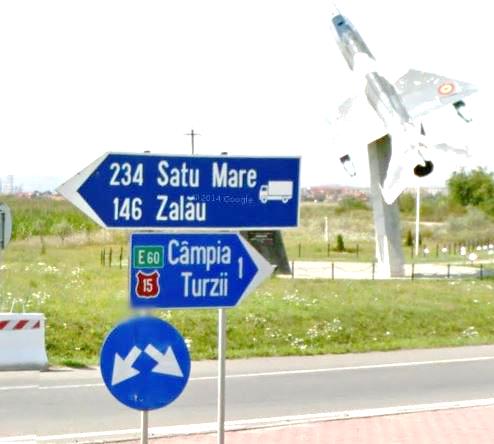 E60  A3
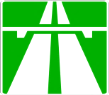 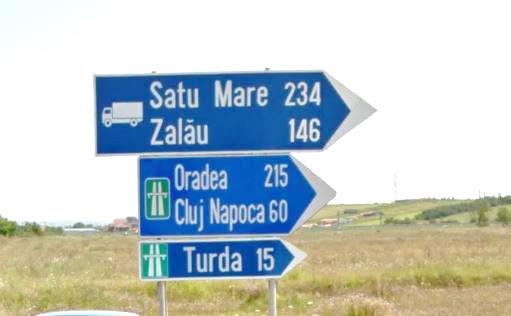 E60  A3
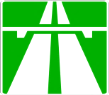 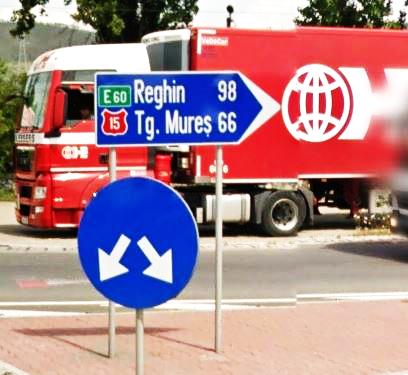 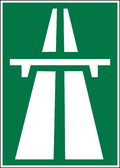 Gilau - Cluj Napoca    A3 ( 1 )
Bucuresti
Brasov
Targu Mures
Cluj Napoca
Oradea
Sibiu
Arad
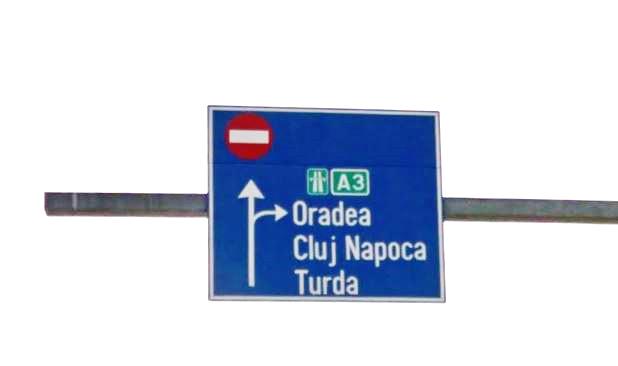 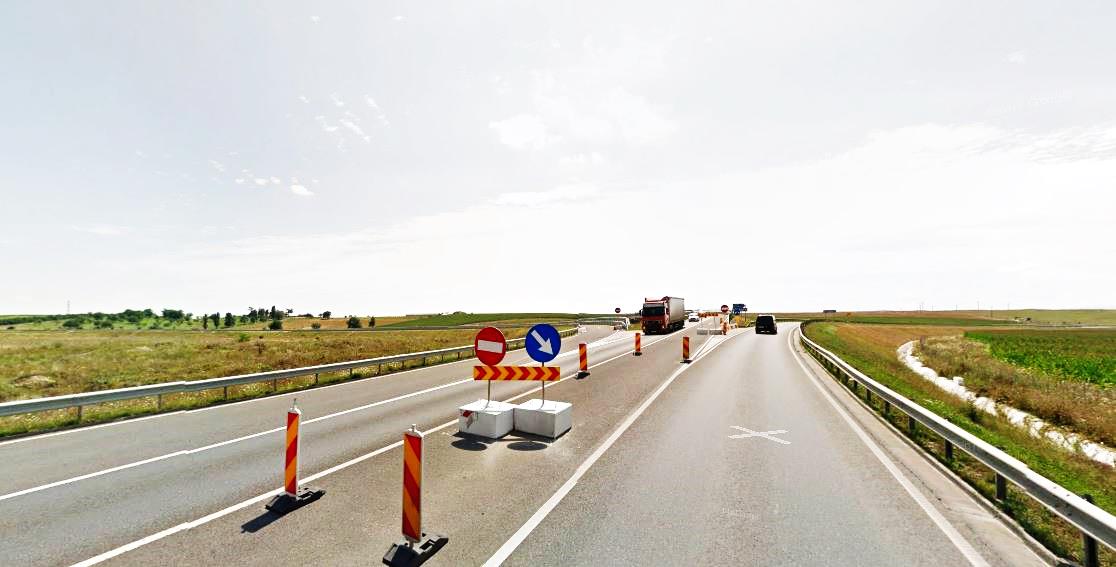 E60   A3
Cluj Napoca
Oradea
Sibiu
Arad
E60   A3
Bucuresti
Brasov
Tg Mures
3. From Câmpia Turzii

No information, no promotion
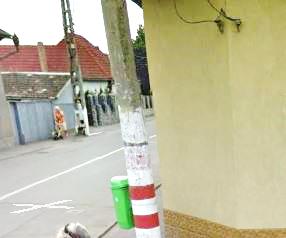 Turda   8
15
E60  A3
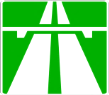 Câmpia Turzii  => Targu Mures  :  DN15 x 69A
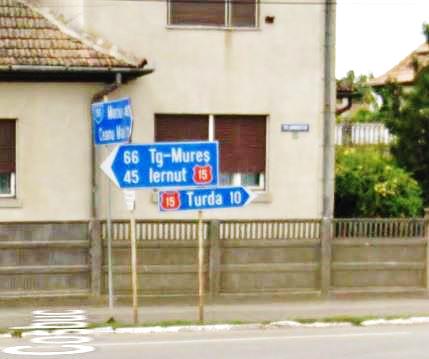 E60  A3
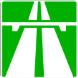 Turda  10
15
Câmpia Turzii  => Targu Mures  :  DN15 x DJ150
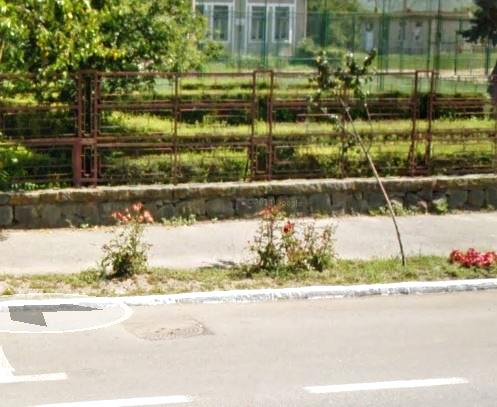 Câmpia Turzii  => Targu Mures  :  DN15 x 62
10  Turda
15
E60   A3
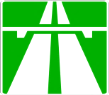 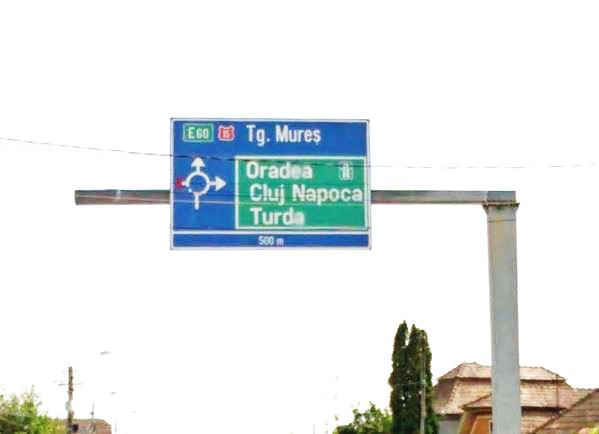 Targu Mures
15
Cluj Napoca
Oradea
Sibiu - Arad
E60
A3
Targu Mures
500 m
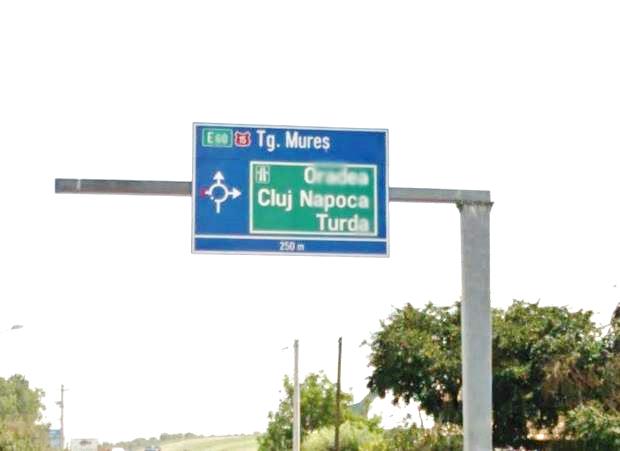 Targu Mures
15
Cluj Napoca
Oradea
Sibiu - Arad
E60
A3
Targu Mures
250 m
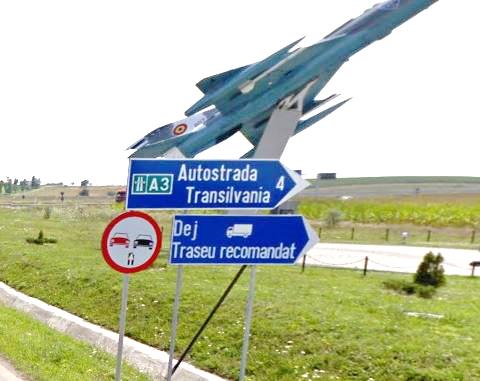 Autostrada
Transilvania
E60   A3
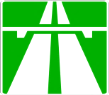 4. Turda

Ze big bazar
Coming from 

a) Est, Campia Turzii
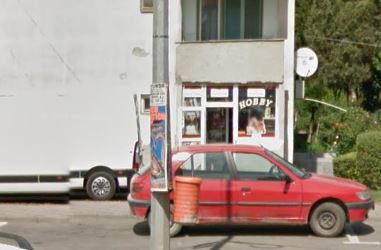 Turda

DN15 X Strada Tineretului ( 1 )
Campia Turzii  8
15
E60  E81
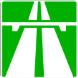 Centru
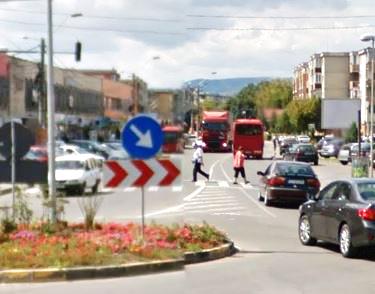 E60  E81
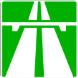 Turda

DN15 
X 
Strada Tineretului 
( 2 )
Toate Directiile
Centru
Cluj Napoca
Alba Iulia
1
E60  E81
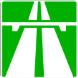 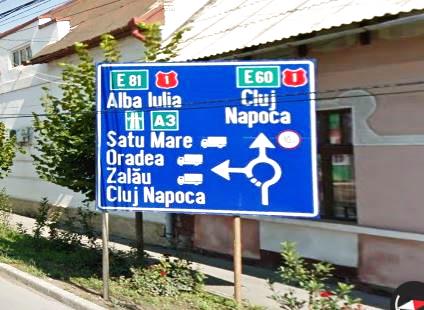 Turda

DN15 
X 
161B
 ( 1 )
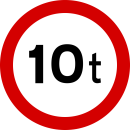 161B
Zona
Industriala
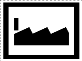 TRANZIT
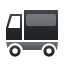 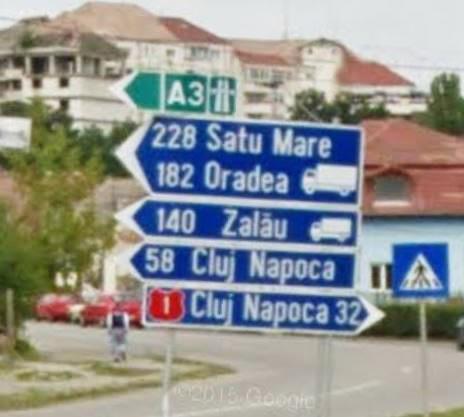 Zona
 Industriala
Cluj Napoca
Alba Iulia
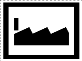 1
TRANZIT
E60  E81
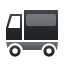 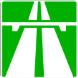 Turda :  DN15 X 161B ( 2 )
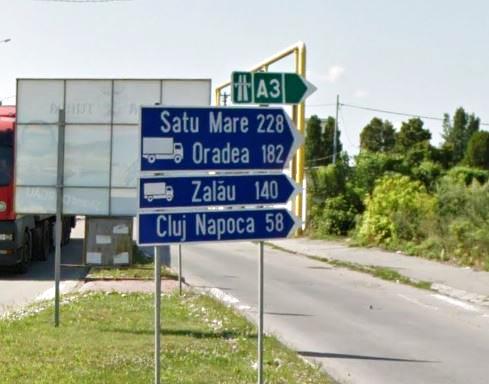 Zona Industriala
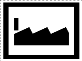 TRANZIT
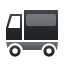 Turda :  DN15 X 161B ( 3 )
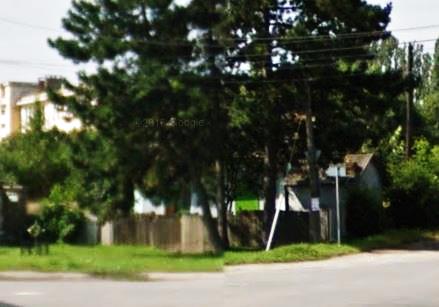 E60  E81
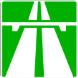 Alba Iulia
Turda
1
Mihai Viteazu
Stei Câmpeni
75
TRANZIT
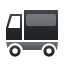 Turda :  Strada 22.12.1989 ( 1 )
Mihai Viteazu
Stei Câmpeni
75
E60  E81
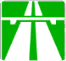 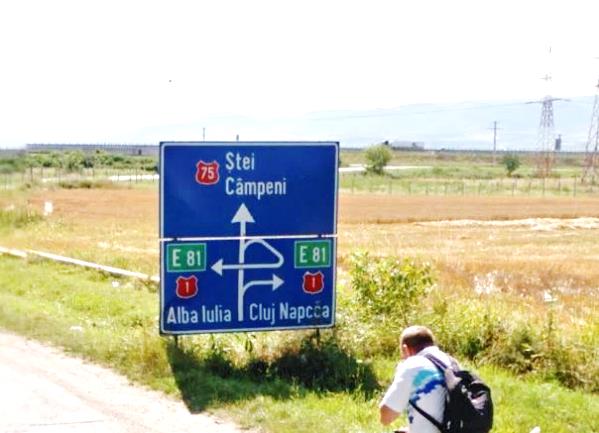 Alba Iulia
1
Turda
Cluj Napoca
1
Turda :  Strada 22.12.1989 ( 2 )
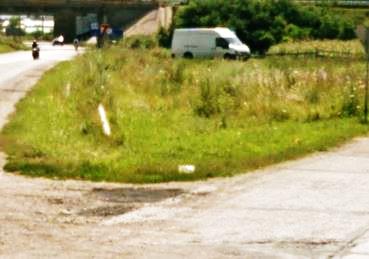 Cluj Napoca
Turda
1
Turda :  Strada 22.12.1989 ( 3 )
Mihai Viteazu
Stei Câmpeni
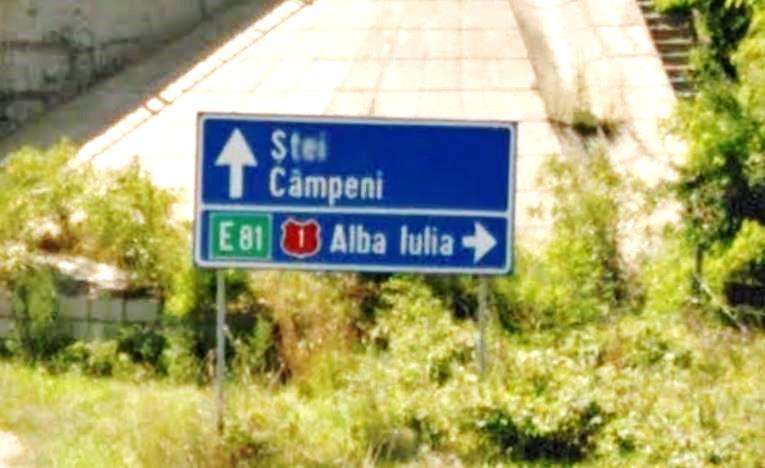 75
E60  E81
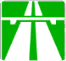 Alba Iulia
1
Turda :  Strada 22.12.1989 ( 4 )
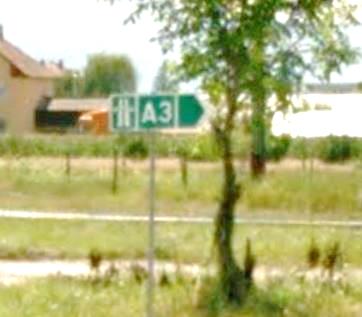 E60   E81
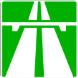 Turda :  Strada 22.12.1989 ( 5 )

No confidential panel, please
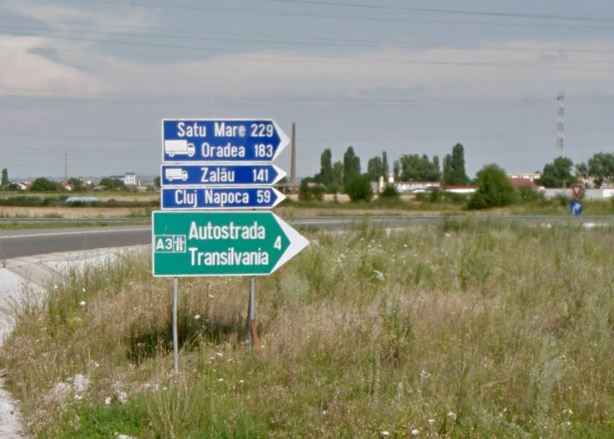 Alba Iulia 54
Teius       36
1
E60  E81
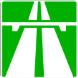 Turda :  Strada 22.12.1989 ( 6 )
Alba Iulia
Teius
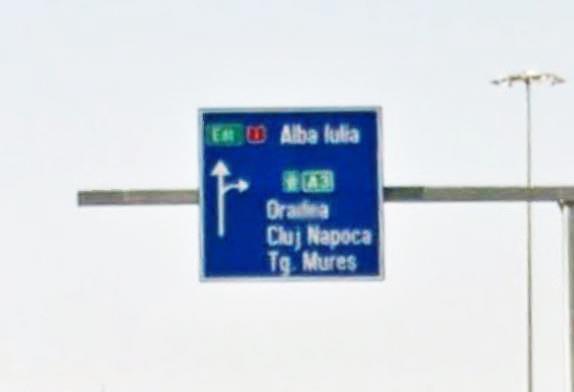 1
Targu Mures
Sibiu
Arad
E81
E60
Cluj Napoca
Oradea
A3
Turda :  DN1 x A3 ( 1 )
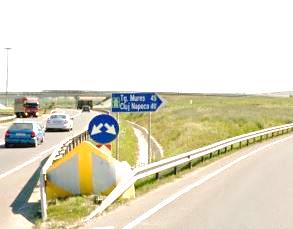 Targu Mures
Sibiu
Arad
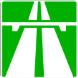 Oradea
Cluj Napoca
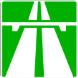 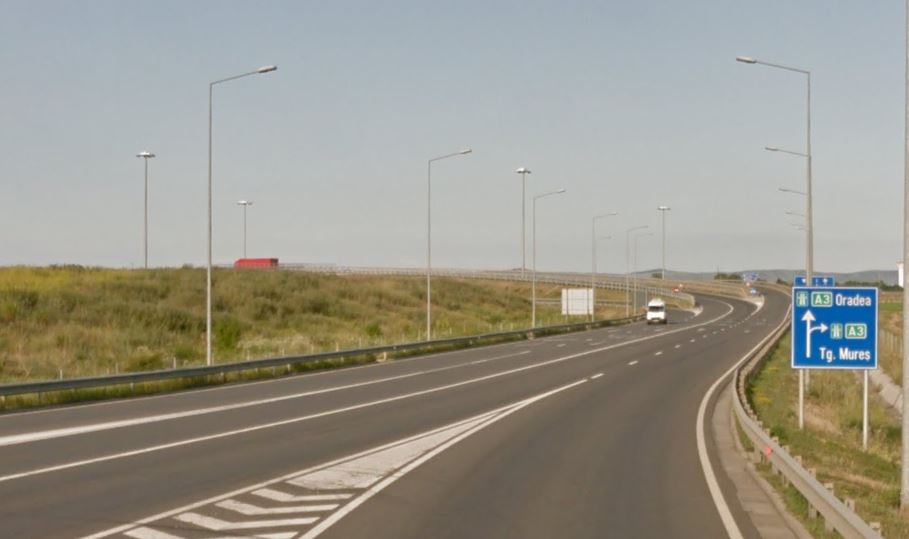 Targu Mures
Brasov

Sibiu
Arad
Cluj Napoca
Oradea
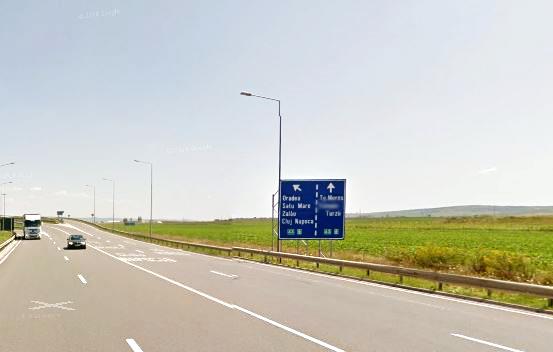 Targu Mures
Brasov

Sibiu
Arad
Cluj Napoca
Oradea
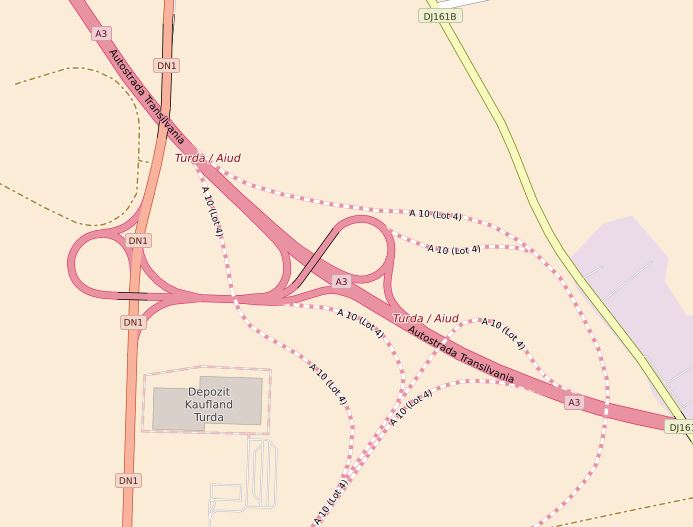 E60
E81
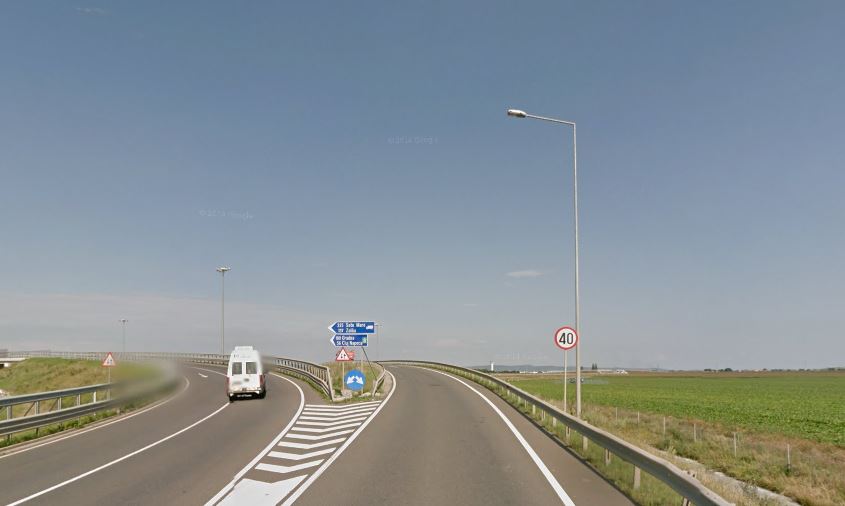 E60
E81
E60
E81
Cluj Napoca
Oradea
Tg Mures
Brasov
Sibiu
Arad
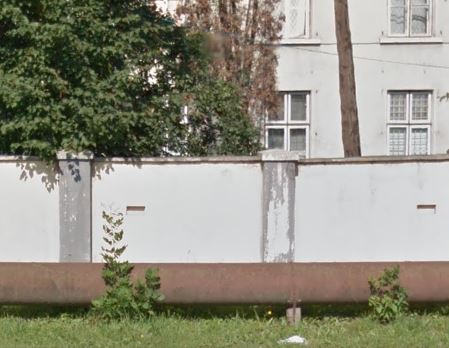 Turda :
  
back to 161B ( 4 )
Turda
E60   E81
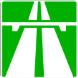 Turda
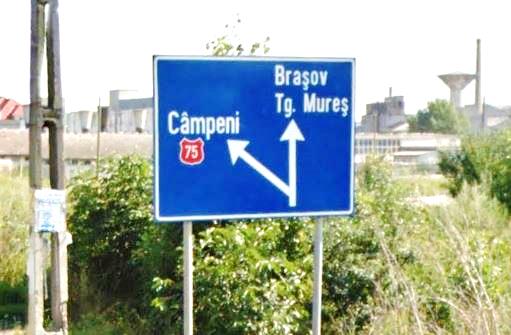 161B
E60  E81
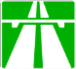 Alba Iulia
Turda

Mihai Viteazu
Stei Câmpeni
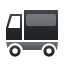 Turda : 161B ( 5 )
Alba Iulia
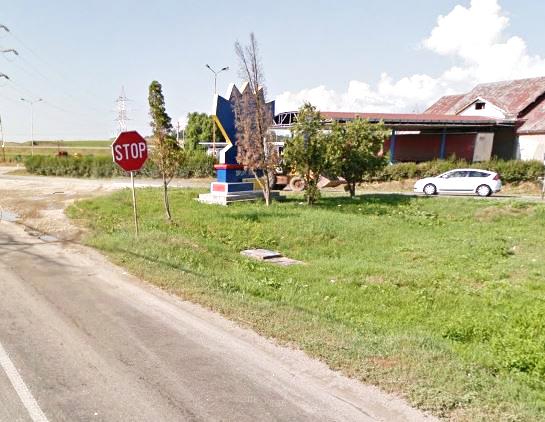 E60 E81
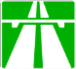 1
Turda
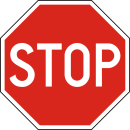 Bucuresti
Alba Iulia

Cluj Napoca
E60 E81
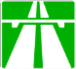 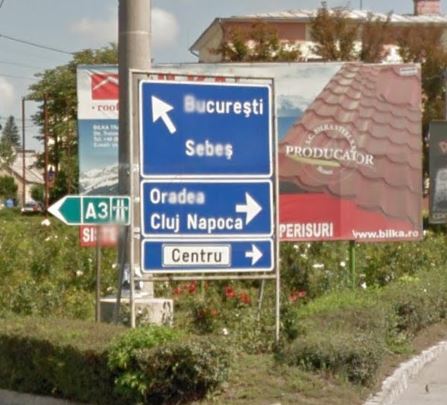 Centru
Turda :  DN15 x DN1 ( 1 )
E60  E81
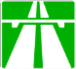 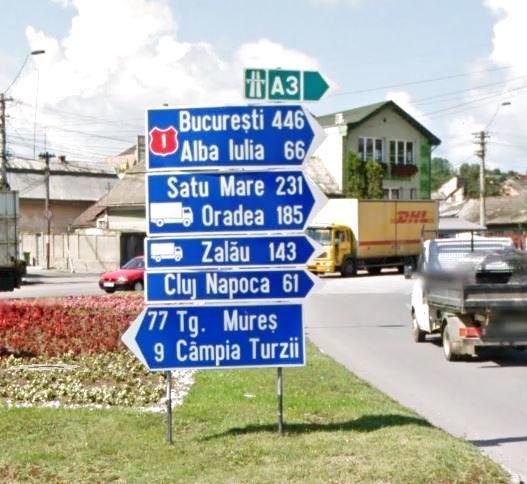 Bucuresti
Alba Iulia
1
9 Câmpia Turzii
15
Turda :  DN15 x DN1 ( 2 )
Bucuresti
Alba Iulia

Câmpia Turzii
E60 E81
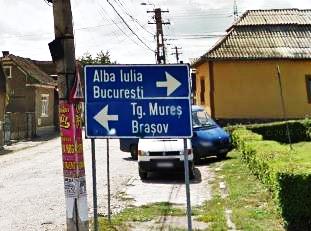 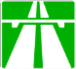 1
Centru
Turda :  DN1 x Strada Cetatea Romanâ
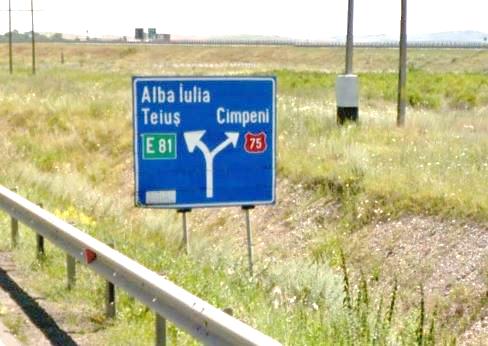 Alba Iulia
Teius
E60  E81
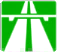 1
75
Stei Câmpeni
Mihai Viteazu
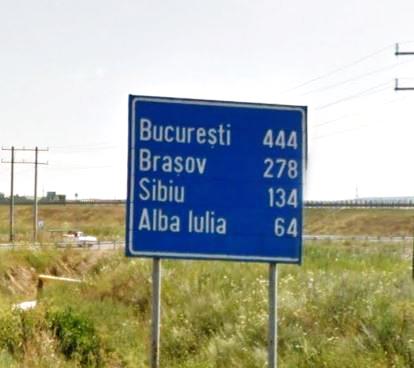 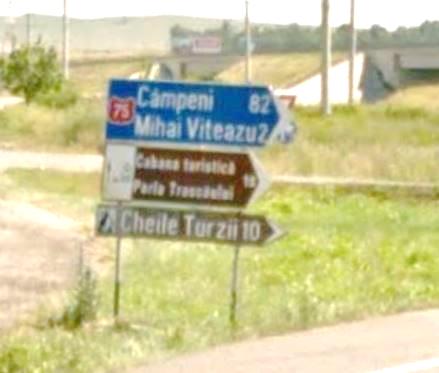 Turda :  DN1 : to renovate
2. Coming from 

b) Vest, Cluj Napoca
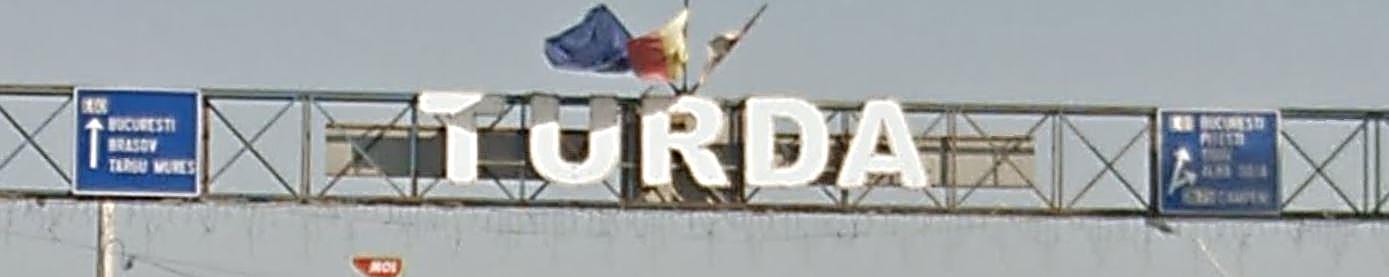 Cluj => Turda :  DN1
Centru
Cluj 
=>
 Turda :  
DN1
( 1 )
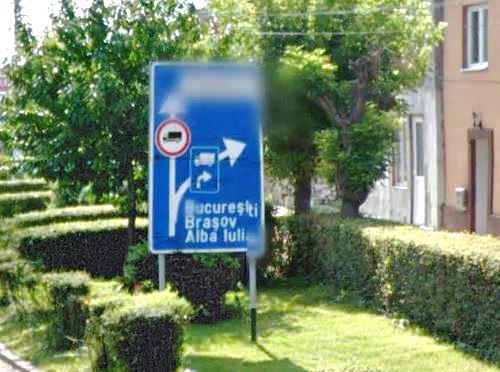 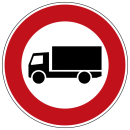 Toate Directiile
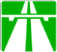 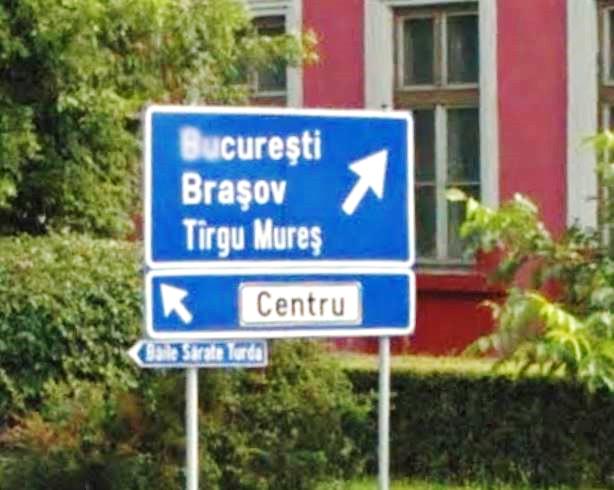 Cluj  =>  Turda :  DN1 ( 2 )
Toate Directiile
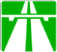 Centru
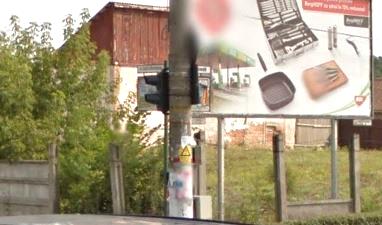 Toate Directiile
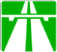 Cluj  =>  Turda :  DN1 ( 3 )
Toate Directiile
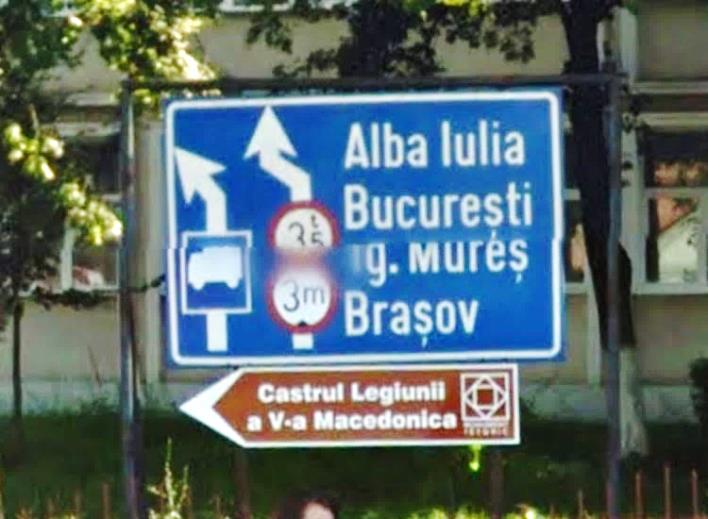 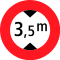 3 m
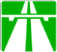 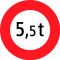 3,5T
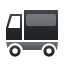 Toate Directiile
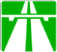 Cluj  =>  Turda :  DN1 ( 4 )
Turda

 DN1 
x 
Strada Brancoveanu 
( 1 )
Toate Directiile
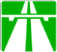 Toate Directiile
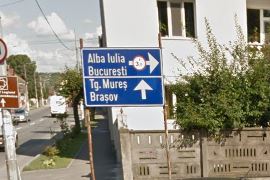 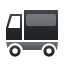 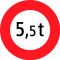 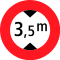 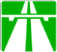 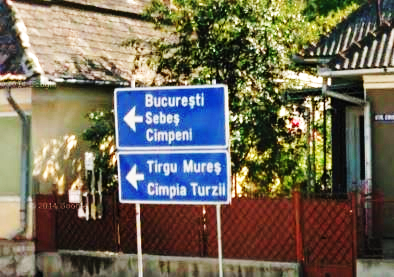 E60  E81
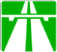 Turda

 Strada Brancoveanu 
x 
Strada Crisan 
( 1 )
Alba Iulia
Bucuresti
Alba Iulia

Câmpia Turzii
E60 E81
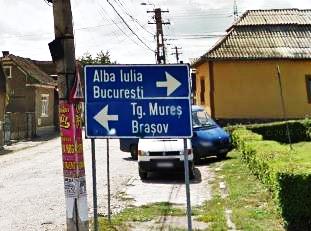 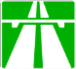 1
Centru
Turda :  DN1 x Strada Cetatea Romanâ
Turda

 DN1 
x 
Strada Brancoveanu 
( 1 )
Toate Directiile
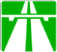 Toate Directiile
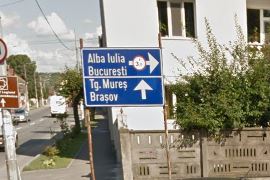 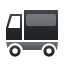 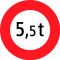 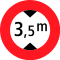 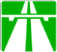 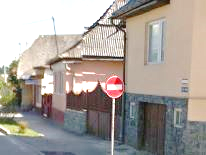 Turda

 DN1 Strada Baritiu 
x 
Strada Pavel Dan
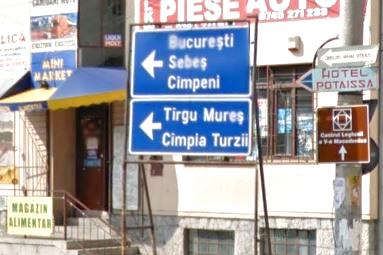 E60  E81
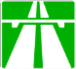 Turda

 DN1 Strada General Dragalina
Alba Iulia
E60  E81
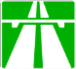 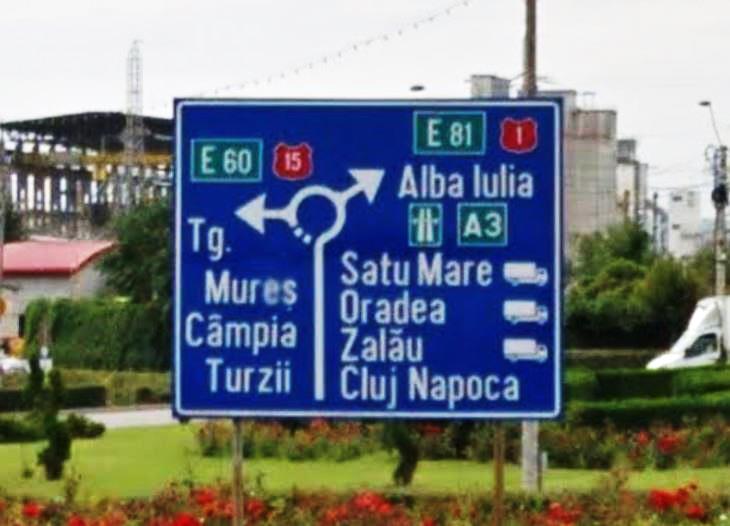 Bucuresti
Alba Iulia
1
9 Câmpia Turzii
15
Turda

 DN1 Strada General Dragalina X Strada Libertatii
E60  E81
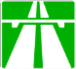 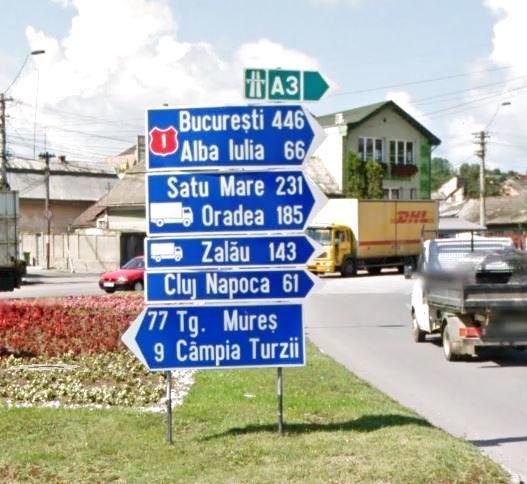 Bucuresti
Alba Iulia
1
9 Câmpia Turzii
15
Turda :  DN15 x DN1 ( 2 )
5. Cas Pitesti
Initialement, mon objectif se limitait à traiter brièvement l’accès à Pitesti Nord, là ou, inévitablement, j’ai toujours systématiquement rencontré des problèmes. Ce n’est que au tout dernier moment, quand je me rends compte 
que je vais me diriger vers Bucarest, que je tourne vers la gauche pour prendre la direction de Sibiu. 
La configuration de la signalisation à cet endroit est mal faite et conduit à des manœuvres dangereuses.

Ensuite, j’ai eu la curiosité d’aller voir l’accès à Pitesti Est. J’ai découvert, sur une distance de seulement 700 m1, 
une concentration de 10 routes et rues principales, et une signalisation dès plus sommaires et approximatives. 
Pour un non initié, il est pratiquement impossible d’atteindre et de monter sur l’autoroute à cet endroit.


Initially, my purpose was limited to analyse briefly the access to Pitesti Nord. At this place, I always inevitably
encounter difficulties. At the last moment only, when I realize, tardily, that I ‘ll direct me to Bucuresti, I turn left
to take the direction of Sibiu. The configuration of the signalisation is poorly done and leads to dangerous maneuvers.

After that, I had the curiosity to go and see the access to Pitesti Est. I discovered, on a distance of only 700 m1
a concentration of 10 roads and main streets with an very approximative signalisation. 
For an uninitiated, it is virtually impossible to achieve and get on the highway at this place.


Ursprünglich war meine Zielsetzung, kurz den Zugang Pitesti Nord zu analysieren, begrenzt. An dieser Stelle
begegne ich immer in der Tat unweigerlich Schwierigkeiten. Wenn ich im letzten Moment merke, dass ich mich
nach Bucuresti leiten werde, lenke ich mich nach links, Richtung Sibiu. Also, die Konfiguration der Signalisation
an dieser Stelle is schlecht gemacht und führt zu gafährlichen Manövern.

Danach hatte ich die Neugier den Zugang Pitesti Ost zu sehen. Ich entdeckte auf nur 700 m1 eine Konzentration
von 10 Strassen und Hauptstrassen und eine Beschilderung von wenigen und ungefähren Daten.
Fuer die nichtgewohnte Autofahrer ist es praktisch unmöglich, die Autobahn erfolgreich zu erreichen.
5.1 Cas Pitesti Sud

Or what in not to be done
Inefficient, an even dangerous.
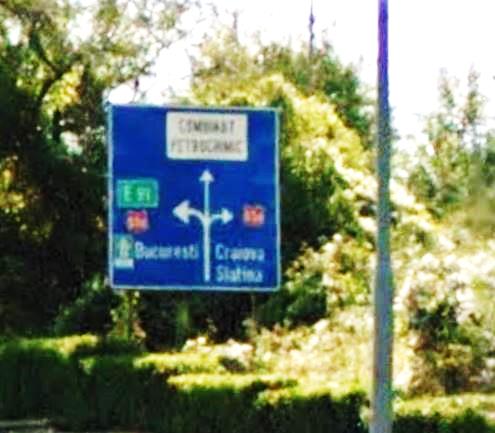 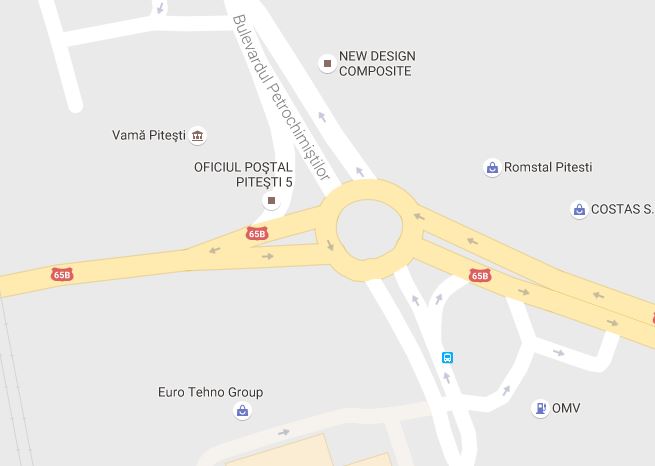 Each time, I’m looking for the road on the left ; so I can visit the roundabout
Combinat
PETROCHIMIC
From Buleverdul Petrochimistilor
Combinat
PETROCHIMIC
65B
E81  A1
Bucuresti
Brasov
Sibiu
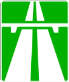 65B
Craiova
Slatina
From Buleverdul Petrochimistilor : so, it is much clearer, isn’t it ?
E81  A1
Bucuresti
Brasov
Sibiu
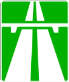 65B
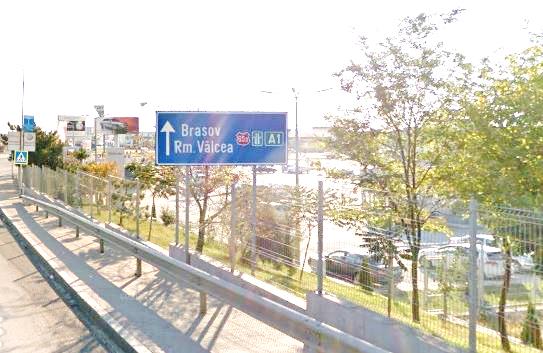 Pitesti
Combinat
PETROCHIMIC
65B
From Craiova : better, no ?
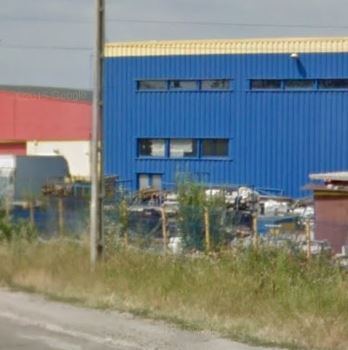 Pitesti
From Combinat
Petrochimic
E81  A1
Bucuresti
Brasov
Sibiu
65B
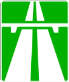 Craiova
Slatina
65B
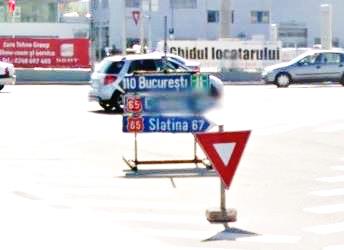 Craiova  119
Slatina     67
65B
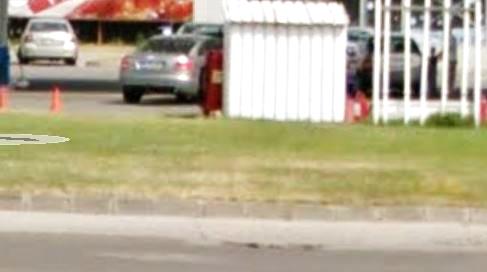 Combinat
Petrochimic
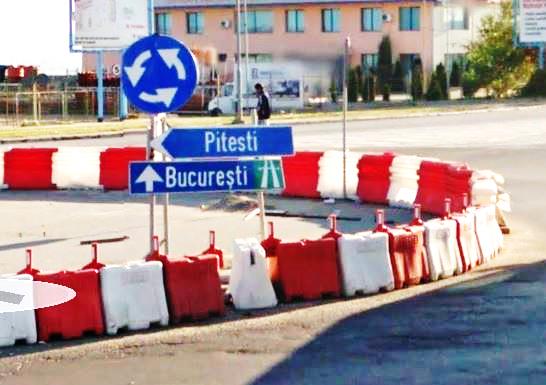 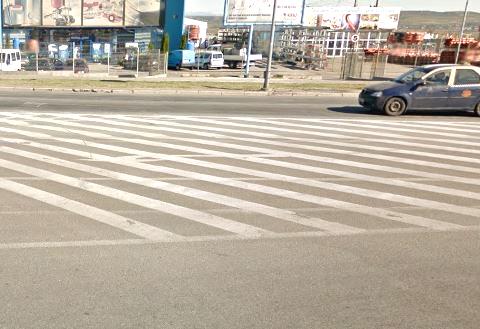 Bucuresti
Brasov
Sibiu
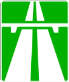 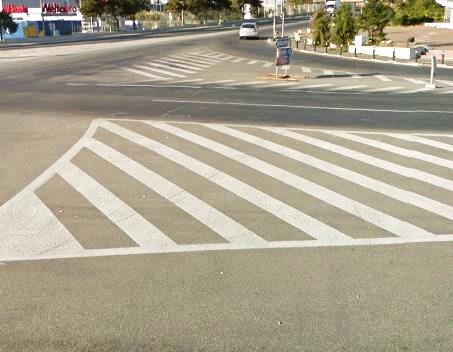 Pitesti
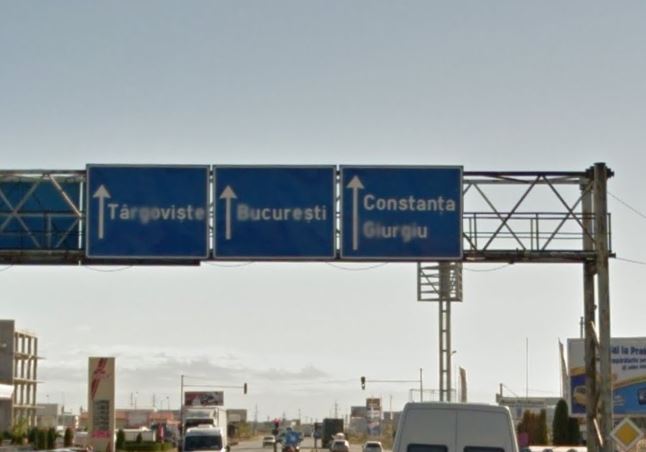 Bucuresti
Târgoviste
Constanza
Ploiesti
Brasov
Sibiu
Ramn Vâlcea
Mioveni
3 km
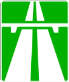 Dacia
65B => E81 A1 ( 1 ) 
Always this lack of general and coordinated policy
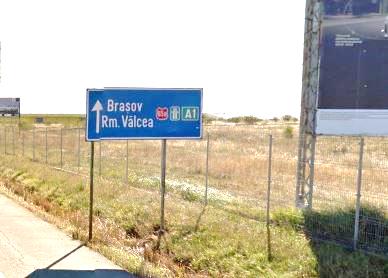 E81  A1
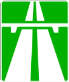 65B => E81 A1 ( 2 ) 
Again this lack of general and coordinated policy
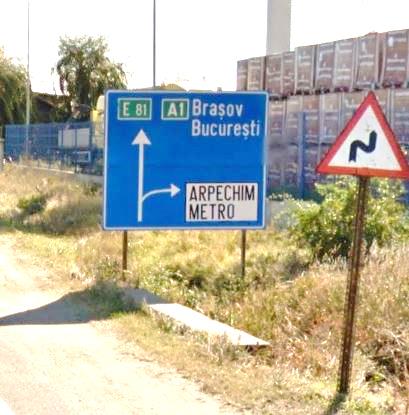 E81  A1
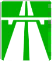 65B => E81 A1 ( 3 )
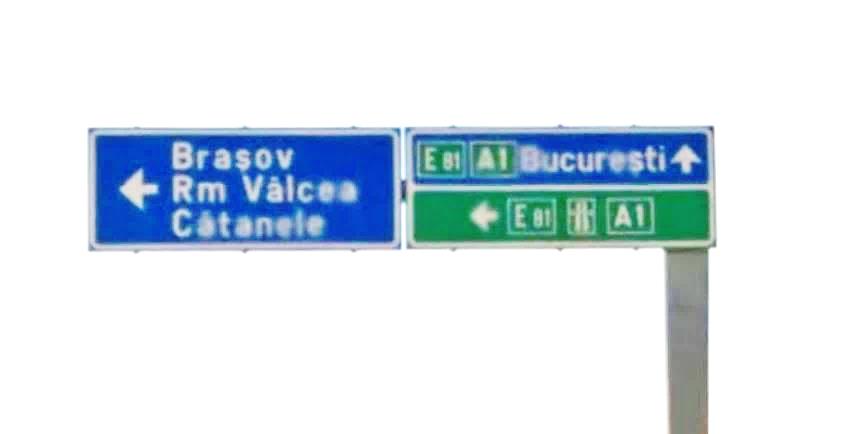 Bucuresti
Brasov - Sibiu
Ramn Vâlcea
Mioveni
E81
A1
E81
100 m
Dacia
A1
Câtanele
702G
100 m
65B x E81 A1 ( 1 ) – Unclear, confusing and very dangerous
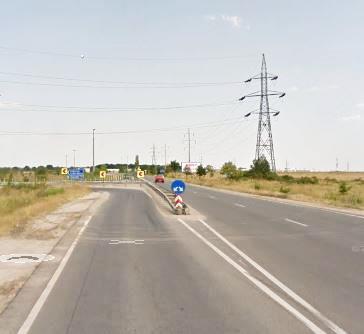 Brasov - Sibiu
Ramn Vâlcea
Mioveni
Bucuresti
Dacia
Câtanele
702G
65B x E81 A1 ( 2 )
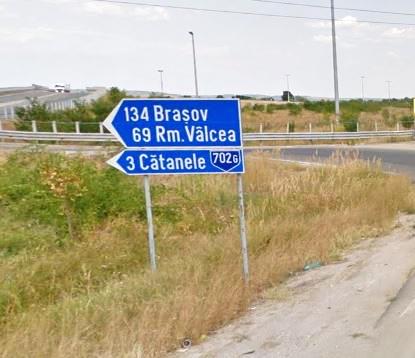 134             Brasov
168                Sibiu
69   Ramn Vâlcea
24 Mioveni  dacia
3  Catalene
E81
A1
Dacia
3       Câtanele
702G
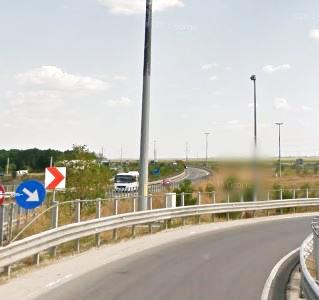 E81  A1
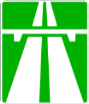 Cântanele
702G
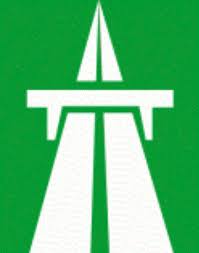 Brasov
Sibiu
Ramn Vâlcea
Mioveni
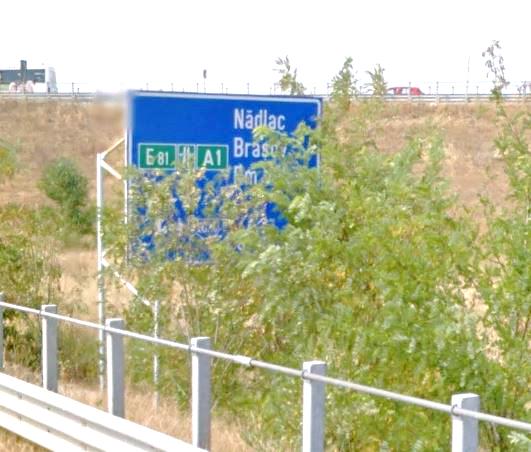 E81
A1
Dacia
Câtanele
702G
Well, well, well, well
Brasov
Sibiu
Ramn Vâlcea
Mioveni
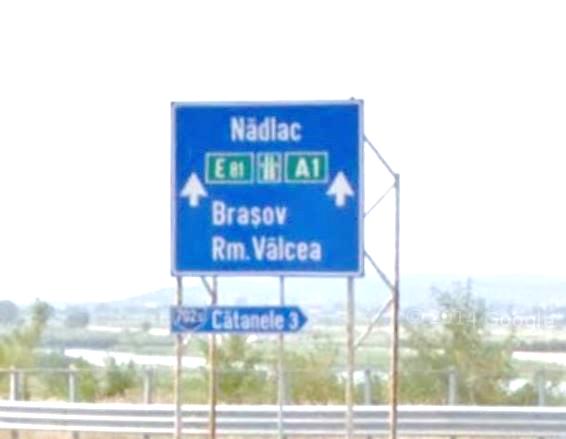 E81
A1
Dacia
Câtanele 3
702G
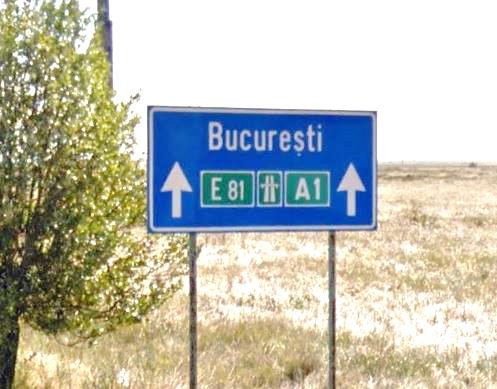 Bucuresti
E81
A1
5.2 Pitesti Est

The story of
an impossible access
dinspre Bascov / Gavana
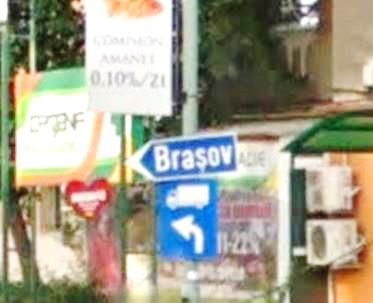 Brasov
Mioveni
73
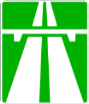 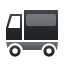 confidential ; 
open your eyes, please
Bulevardul Nicolae Balsecu, dinspre Bascov / Gavana x Calea Bascovului ( 1 )
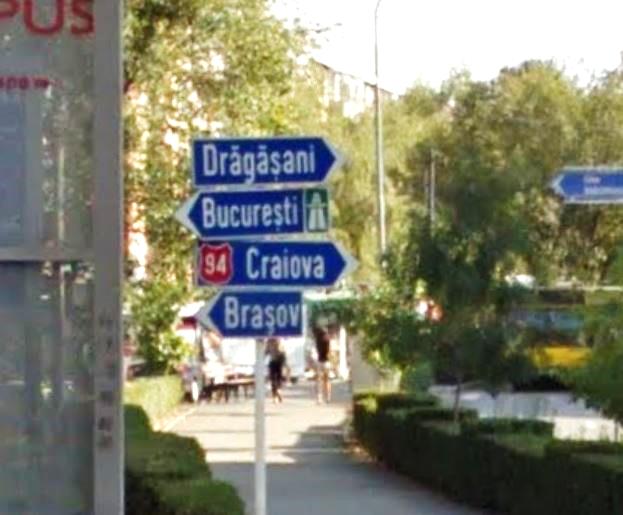 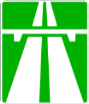 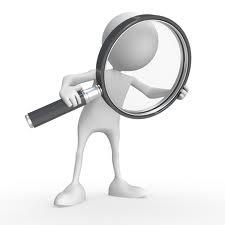 Brasov
Mioveni
73
Dragasani
Craiova
Yes, it is
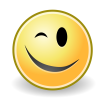 Bulevardul Nicolae Balsecu, dinspre Bascov / Gavana x Calea Bascovului ( 2 )
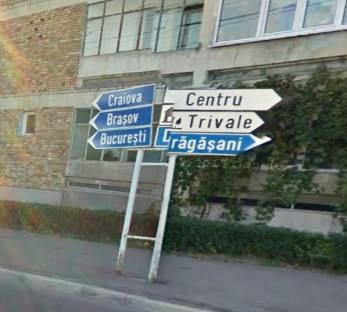 Calea Bascovului x Strada Tache Ionescu ( 1 )
Is Gone
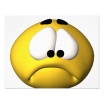 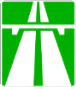 Centru
Trivale
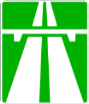 Bucuresti
7
Dragasani
67B
Craiova
65
Brasov
Mioveni
73
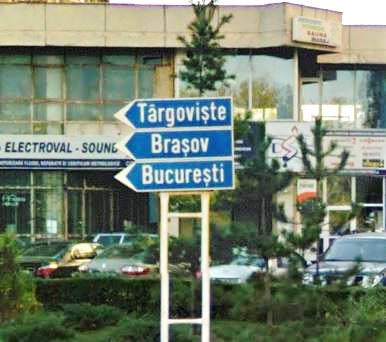 Calea Bascovului

 x
 
Calea Bucuresti
 
( 1 )
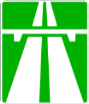 Bucuresti
Targoviste
7
Brasov
Mioveni
73
Craiova
65
Where is it ?
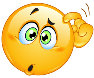 Universitatea
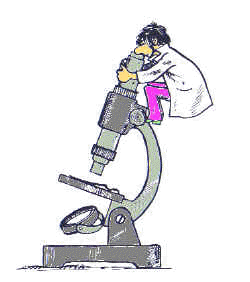 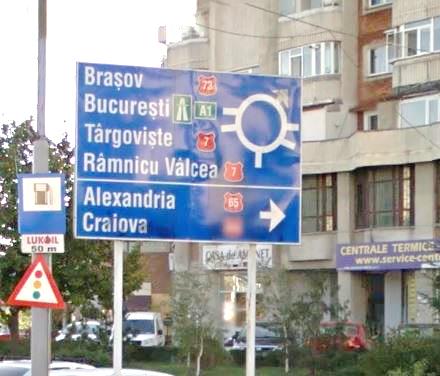 Calea Bucuresti
 
( 1 )
Parcul Strand
Centru
Primaria
Trivale
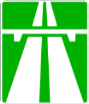 Brasov
Mioveni
Craiova
Dragasani
65
65
Bucuresti
Targoviste
7
Great, 

autostrada is back
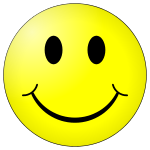 Ramnicu
Vâlcea
7
Universitatea
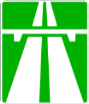 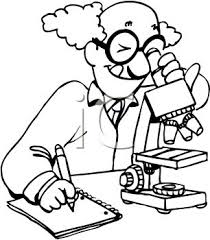 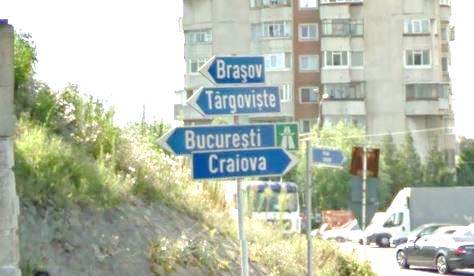 Bucuresti
Targoviste
Brasov
Mioveni
Ram Vâlcea
Parcul Strand
Calea Bucuresti ( 2 )   CFR bridge
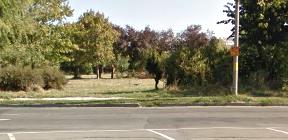 Craiova
Craiovei
Parcul Strand
Calea Bucuresti ( 3 )   x Strada Negri ( 1 )
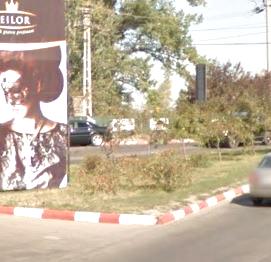 Ram Vâlcea
Curtea de Arges
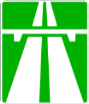 7
Brasov
Mioveni
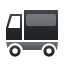 73
ZI Nord
Bucuresti
Targoviste
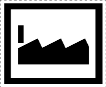 7
Gavana
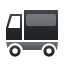 Calea Bucuresti ( 4 )   x Strada Negri ( 2 )
Ram Vâlcea
Curtea de Arges
7
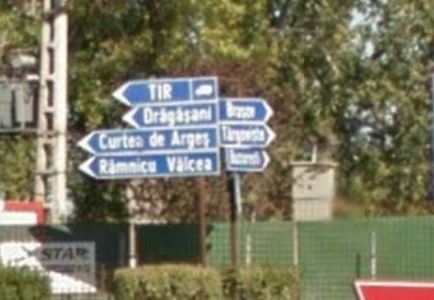 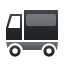 ZI Nord
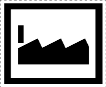 Gavana
Calea Bucuresti ( 5 )   x Strada Negri ( 3 )
Autostrada 

Distance bis access
+/- 500 m1
Bucuresti
Targoviste
7
Bucuresti
Targoviste
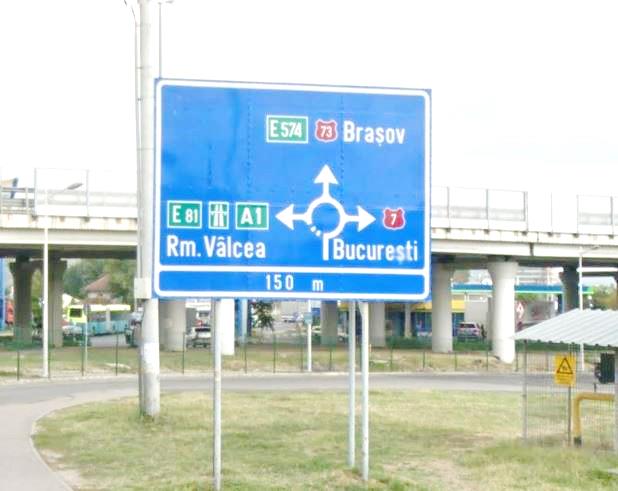 E81
A1
Sibiu
Rm Vâlcea
Brasov
Mioveni
73
E574
Calea Bucuresti ( 6 )
Petrom
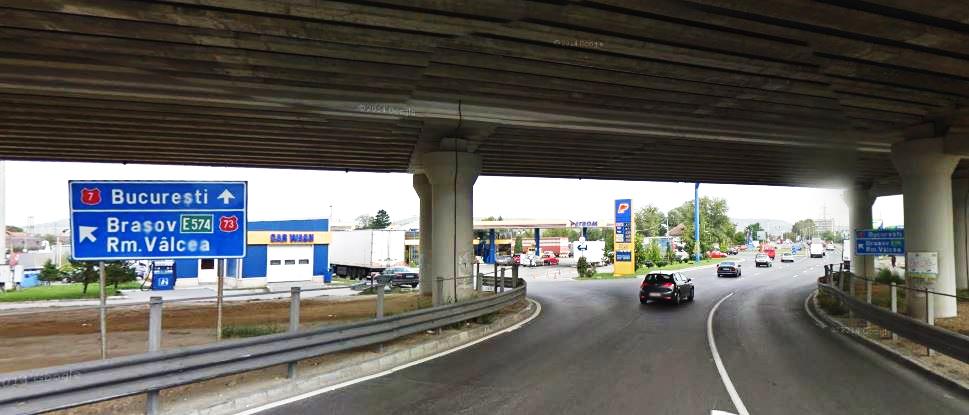 Bridge Autostrada
Gone again
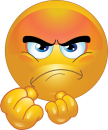 Bucuresti
Targoviste
7
Bucuresti
Targoviste
E81
A1
Sibiu
Ramn Vâlcea
Brasov
Mioveni
E574
73
Petrom
Where is it ?
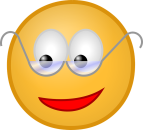 Bucuresti
Targoviste
Bucuresti
Targoviste
E81
7
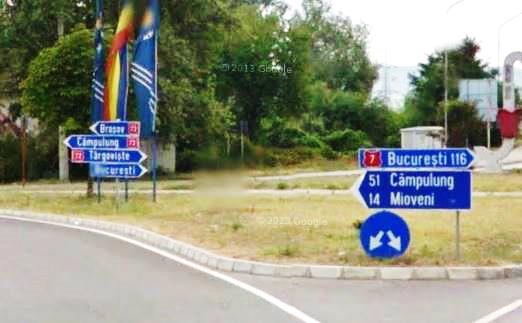 Sibiu
Ram Vâlcea
E81
Brasov
Mioveni
73
E674
Calea Câmpulung
Brasov
Mioveni
73
E574
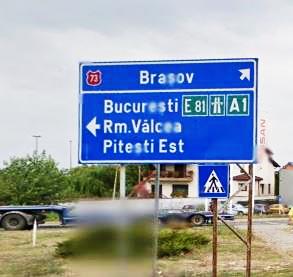 Bucuresti
Targoviste
Sibiu
Ram Vâlcea
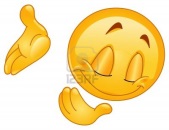 E81
A1
Pitesti
Craiova
Dragasani
7
65
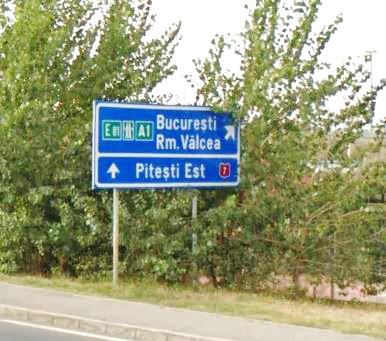 67B
Bucuresti
Targoviste
Sibiu
Ram Vâlcea
We are in Pitesti Est !
E81
A1
Bucuresti
Targoviste
Pitesti
Bucuresti
E81
7
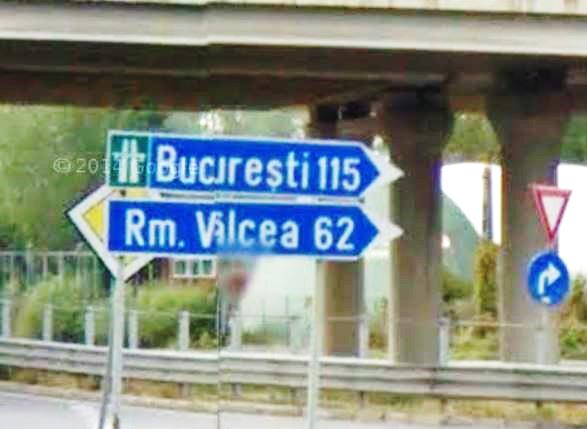 A3
Sibiu
Ram Vâlcea
Craiova
Dragasani
E81
65
A3
67B
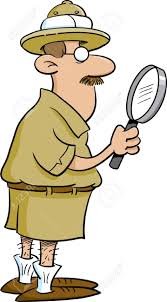 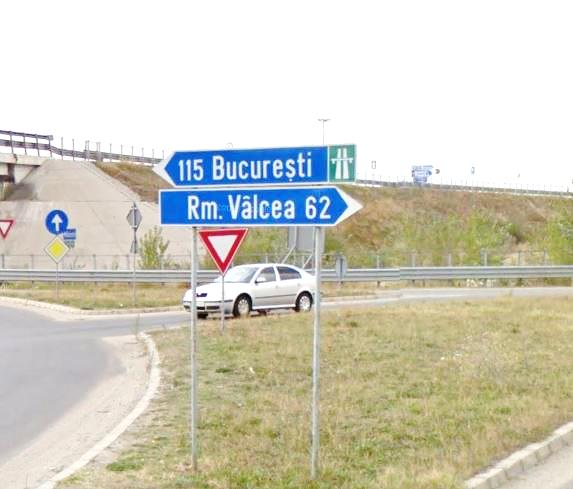 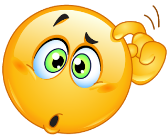 Bucuresti
Targoviste
Sibiu
Ram Vâlcea
E81
E81
A3
A3
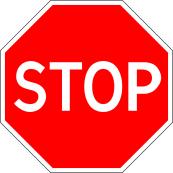 Dangerous configuration => STOP
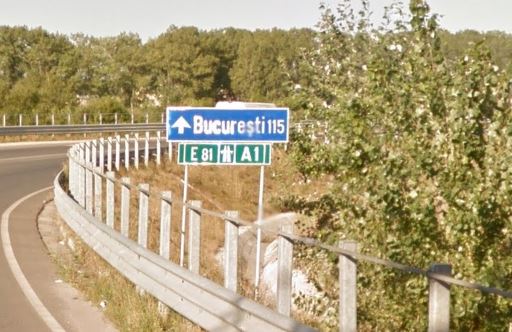 Bucuresti
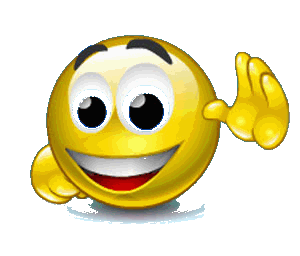 E81
A1
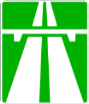 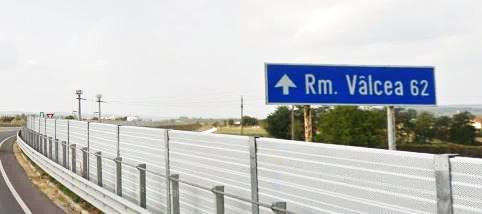 Sibiu
E81
A1
Dinspre Brasov / Mioveni – a few exemples
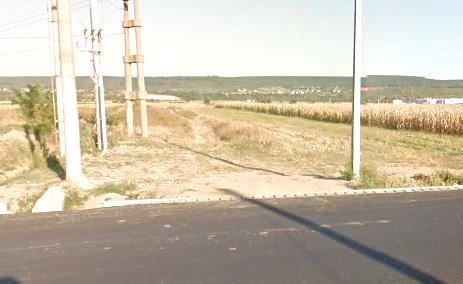 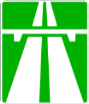 Pitesti
Mioveni
Brasov
Câmpulung
73
73
Dinspre Brasov -  73 x 221a
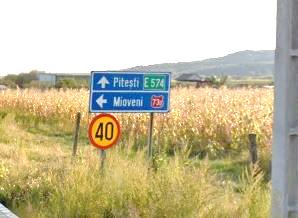 E81   A1
Dinspre Brasov -  73 x 73d ( 1 )
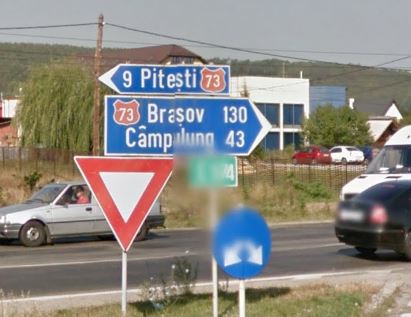 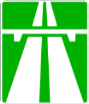 9  Pitesti
73
Dinspre Brasov -  73 x 73d ( 2 )
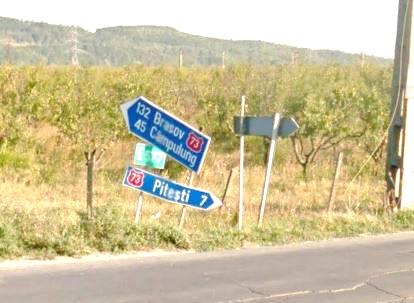 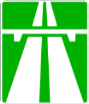 Pitesti        7
73
132       Brasov
45 Câmpulung
73
Dinspre Brasov -  73 x 740
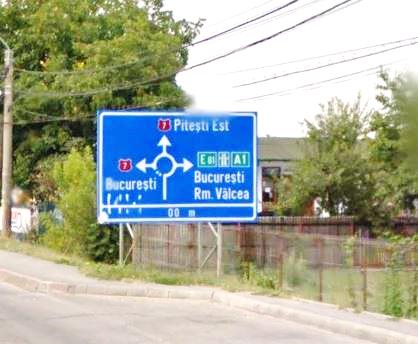 800 m
Pitesti
Craiova
Dragasani
7
7
Bucuresti
E81  A1
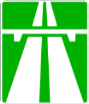 150 m
Pitesti
Craiova
Dragasani
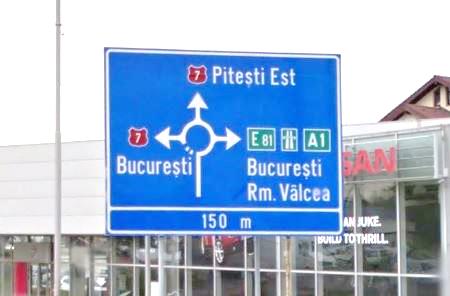 7
7
Bucuresti
E81  A1
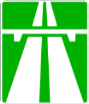 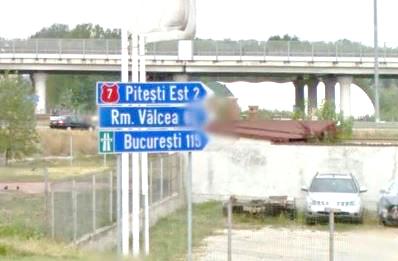 Pitesti
Bucuresti
Bucuresti
Targoviste
E81
A3
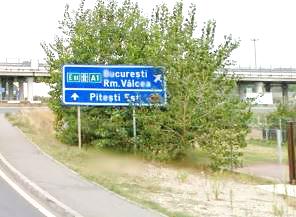 Sibiu
Ram Vâlcea
E81
A3
7
Pitesti
Bucuresti
Bucuresti
Targoviste
E81
7
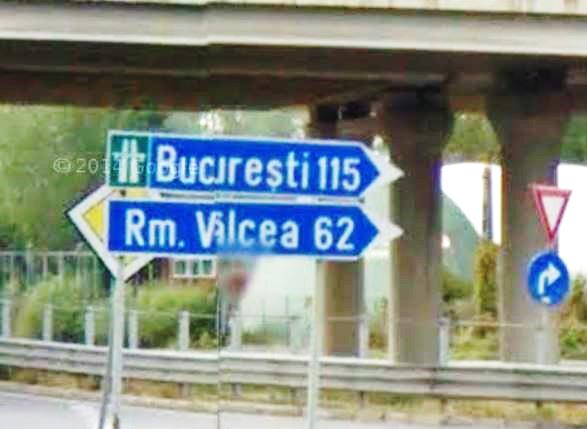 A3
Craiova
Dragasani
Sibiu
Ram Vâlcea
E81
65
67B
A3
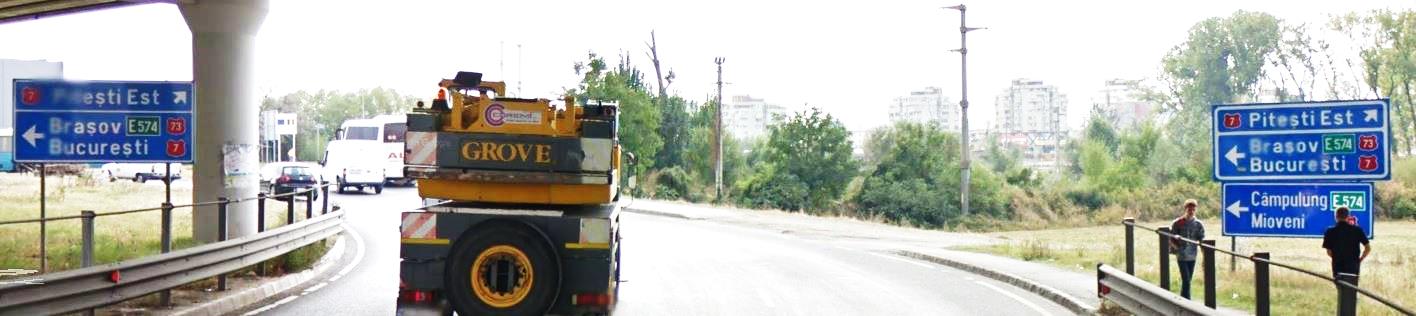 Pitesti
Craiova
Dragasani

Bucuresti
Brasov
Mioveni
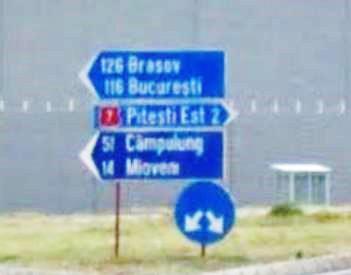 Pitesti
Craiova
Dragasani

Bucuresti
Brasov
Mioveni
Dinspre Trivale / Dragasani  - a few exemples
Dinspre Trivale / Dragasani

 67B x 703E
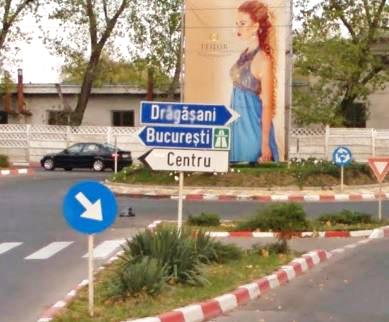 Dragasani
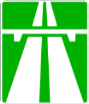 67B
Centru
Bucuresti

Craiova

Dragasani







Brasov
Ramn Vâlcea
Bucuresti
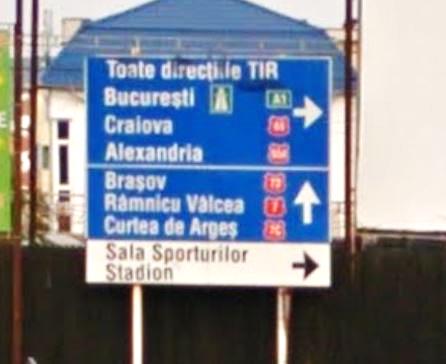 Toate Directiile
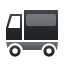 Sala Sporturilor
Stadion
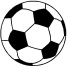 Sibiu
Dinspre Trivale / Dragasani

 Strada Smeurei x Strada Stadion
Centru
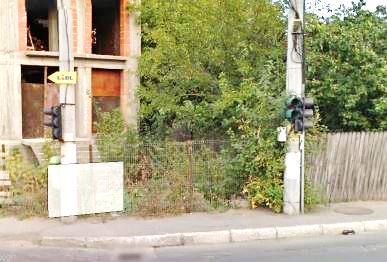 Bucuresti

Craiova

Dragasani



Brasov
Ramn Vâlcea
Bucuresti
Craiovei
Sibiu
Centru
Dinspre Trivale / Dragasani

 Strada Smeurei x Strada Exercitiu ( 1 )
Dragasani
Sibiu
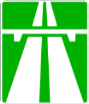 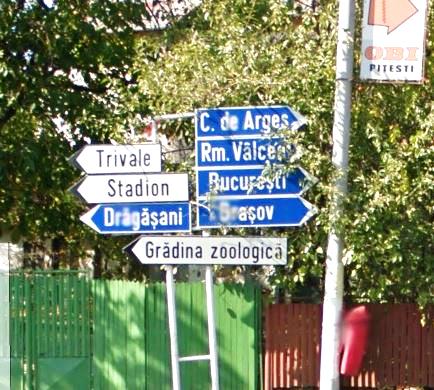 Trivale
Stadion
Ramn Vâlcea
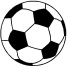 Brasov
Gradina Zoologica
Centru
Dinspre Trivale / Dragasani

 Strada Smeurei x Strada Exercitiu ( 2 )
Strada Ipatescu
Dinspre Trivale / Dragasani

 Strada Smeurei 
x 
Bd Republicii
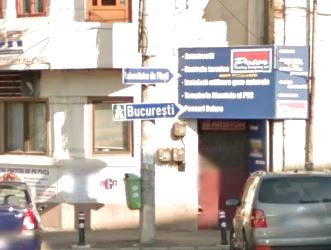 Craiova
Bucuresti
Sibiu
Craiovei
Brasov
Bucuresti
Ram Vâlcea
Gavana
Balea Lac
Ramnicu Vâlcea
Gavana
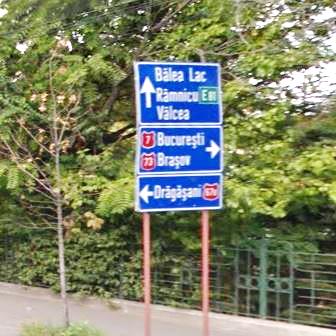 Bucuresti
Sibiu
Ramn Vâlcea
Brasov
Bucuresti
Bulevardul Republicii ( 1 )
Dragasani
Dragasani
Rm Vâlcea
Bâlea Lac
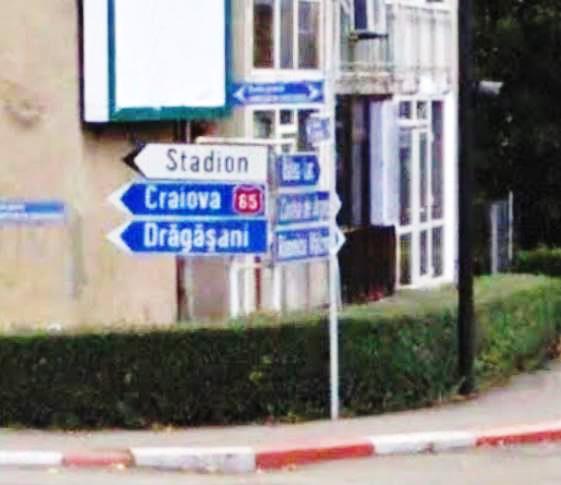 Craiova
Bulevardul Republicii
( 2 )

X

Strada 
Maternitati
67B
Trivale
Stadion
Gavana
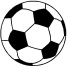 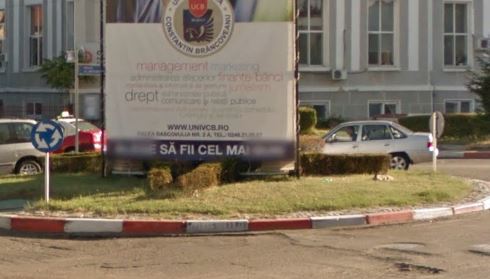 Strada Maternitati
 
X
 
Bulevardul Bratianu 67B  
( 1 )
Brasov
Bucuresti
Pitesti Nord
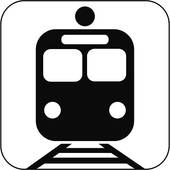 Bucuresti
Sibiu
Ramn Vâlcea
Primaria
Dragasani
Pitesti Nord
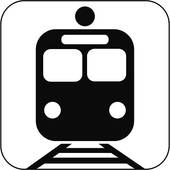 Strada Maternitati
 
X
 
Bulevardul Bratianu 67B  
( 2 )
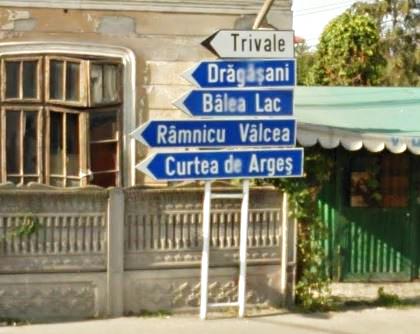 Ram Vâlcea
Bâlea Lac
Trivale
Stadion
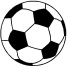 Strada Maternitati
 
X
 
Bulevardul Bratianu 67B  
( 3 )
Dragasani
Bucuresti
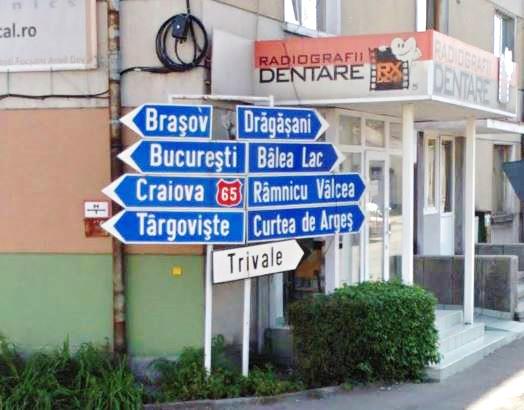 Sibiu
Ram Vâlcea
Ram Vâlcea
Bâlea Lac
Bucuresti
Brasov
Trivale
Stadion
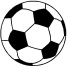 Craiova
Primaria
Bucuresti
Targoviste
Craiova
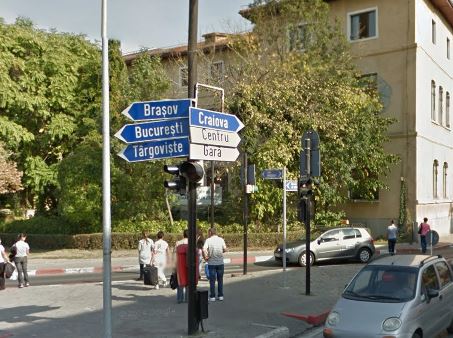 Centru
Gara
Sibiu
Ram Vâlcea
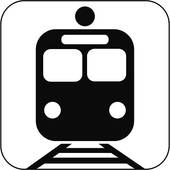 Bucuresti
Brasov
Bulevardul Bratianu 67B x Calea Bucuresti
Calea Bucuresti x Calea Bascovului 
dinspre Calea Bucuresti
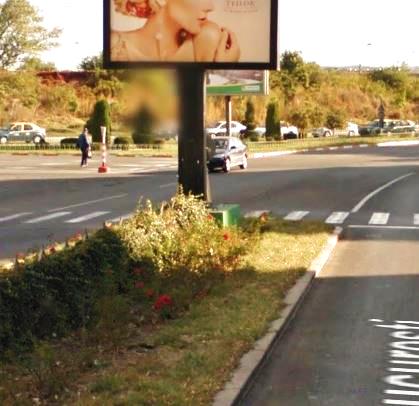 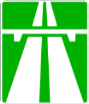 Bucuresti
Targoviste
Brasov
Mioveni
Ramnicu
Valcea
Gavana
Universitatea
Calea Bucuresti

Dinspre
Bascovului
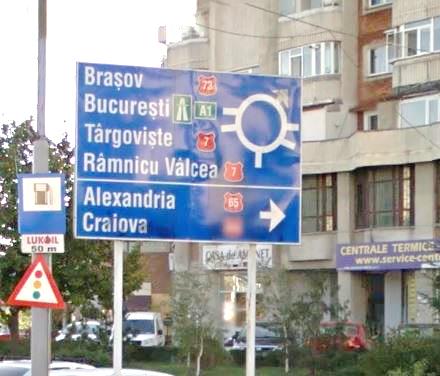 Parcul Strand
Centru
Primaria
Trivale
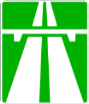 Brasov
Mioveni
Craiova
Dragasani
65
73
Bucuresti
Targoviste
7
Ramnicu
Valcea
7
Dinspre Bulevardul Republicii  - a few exemples
Ramnicu Vâlcea
Dragasani
Centru
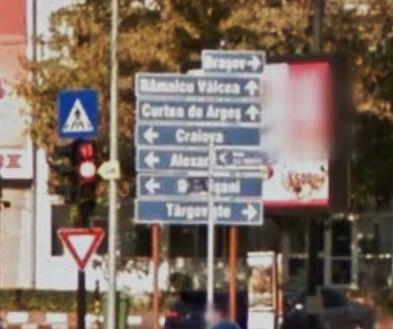 Brasov
Mioveni
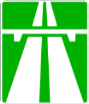 Bucuresti
Targoviste
Craiova
Craiovei
Buleverdul Republicii x DN 65
Centru
Primaria
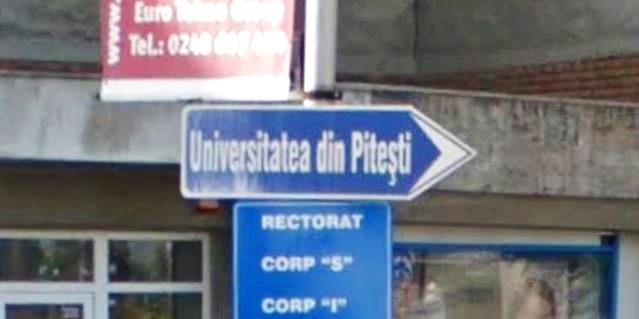 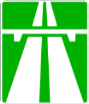 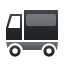 Universitatea
Brasov - Mioveni
Bucuresti - Targoviste
DN 65 x Strada Targul din Vale
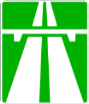 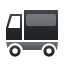 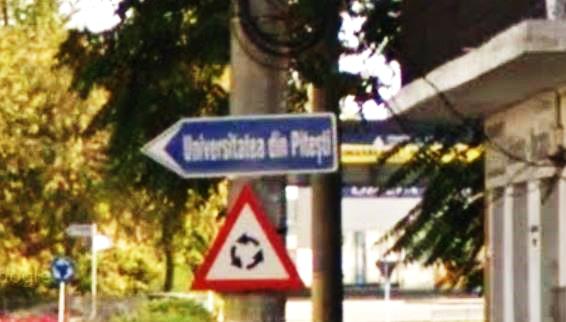 Brasov – Mioveni

Bucuresti - Targoviste
Parcul Strand
Universitatea
Strada Targul din Vale x Strada Gheorghe Sincai
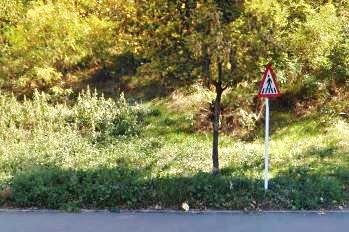 Universitatea
Variante

Strada Gheorghe Sincai ( 2 )
Ramnicu Vâlcea
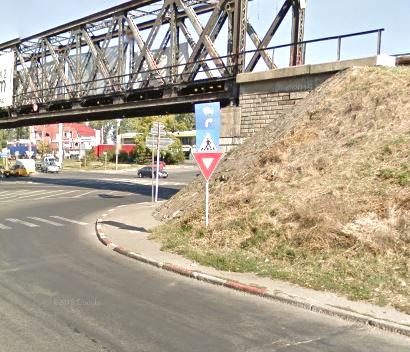 Gavana
Brasov  
Mioveni
Bucuresti
Targoviste
Centru
Dragasani
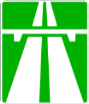 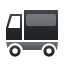 ZI Nord
Variante

Strada Gheorghe Sincai ( 2 )
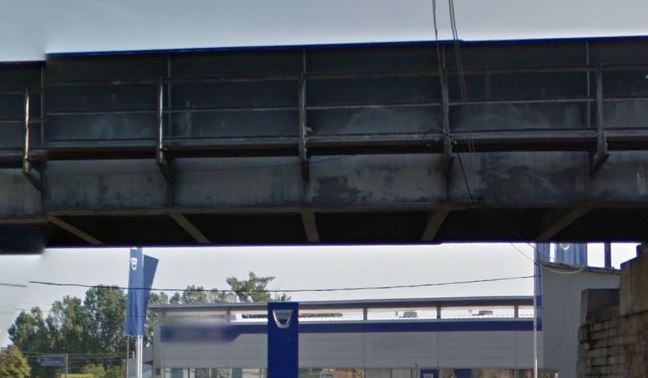 2 km
Brasov
Mioveni
Bucuresti
Targoviste
Ram Vâlcea
Craiova
Dragasani
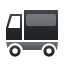 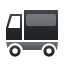 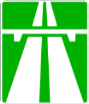 Parcul Strand
Brasov Mioveni
Variante

Strada Targul din Vale x Strada Costache Negri ( 1 )
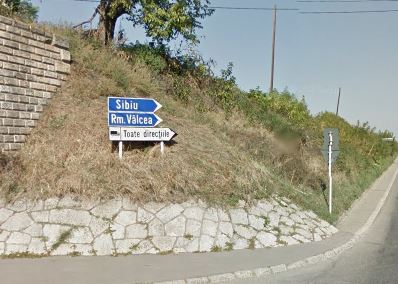 2 km
Brasov
Mioveni
Bucuresti
Targoviste
Ram Vâlcea
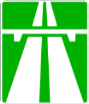 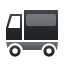 Parcul Strand
Variante

Strada Targul din Vale ( + Oborului ) x Strada Costache Negri ( 1bis )
Ramnicu Vâlcea
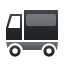 ZI Nord
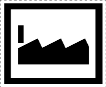 7
Gavana
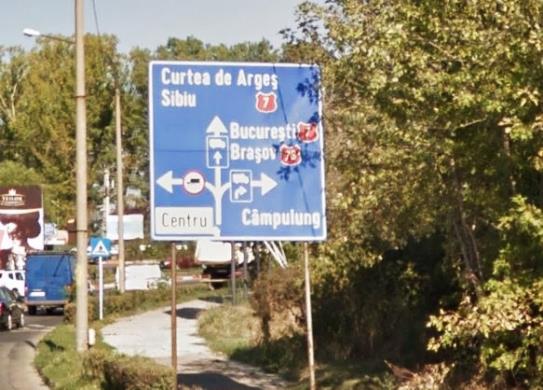 Bucuresti
Targoviste
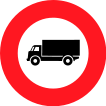 Sibiu
Ramn Vâlcea
Centru
Variante

Strada Costache Negri
X
Calea Bucuresti
Brasov
Mioveni
Bucuresti
Targoviste
73
7
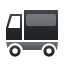 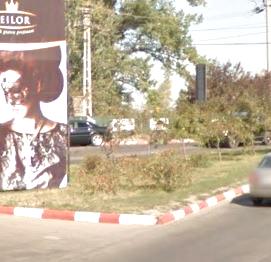 Ram Vâlcea
Curtea de Arges
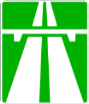 7
Brasov
Mioveni
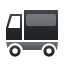 73
ZI Nord
Bucuresti
Targoviste
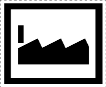 7
Gavana
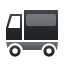 Calea Bucuresti x Calea Depozitelor ( 1 )
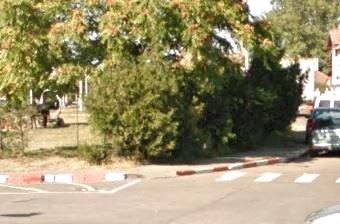 Centru
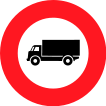 Ramn Vâlcea
Curtea de Arges
Dragasani
ZI Nord
Gavana
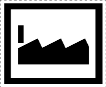 Calea Bucuresti x Calea Depozitelor ( 1bis )
Ram Vâlcea
Curtea de Arges
7
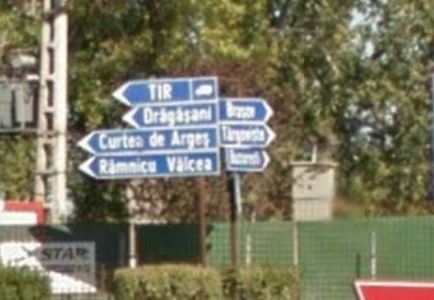 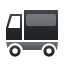 ZI Nord
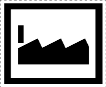 Gavana
Calea Bucuresti x Calea Depozitelor ( 1ter )
Sources

Google Maps by Alphabet Inc, Mountain View, Ca, USA

Panneaux routiers : Ministerul Transporturilor Romania

Pictogrammes : https://fr.wikipedia.org/wiki/Comparaison_des_panneaux_de_signalisation_routi%C3%A8re_en_Europe
Note : 	Il n’est pas tenu compte des modifications, améliorations de toutes natures apportées aux panneaux de signalisation exposés depuis la 	dernière mise à jour publiée par Google Maps. Il est donc possible que certaines illustrations ne correspondent plus à la réalité actuelle, 	qu’elles soient dépassées ou qu’elles ne soient plus d’actualité. Je ne puis que me réjouir si les modifications intervenues ont amélioré le 	service aux automobilistes.